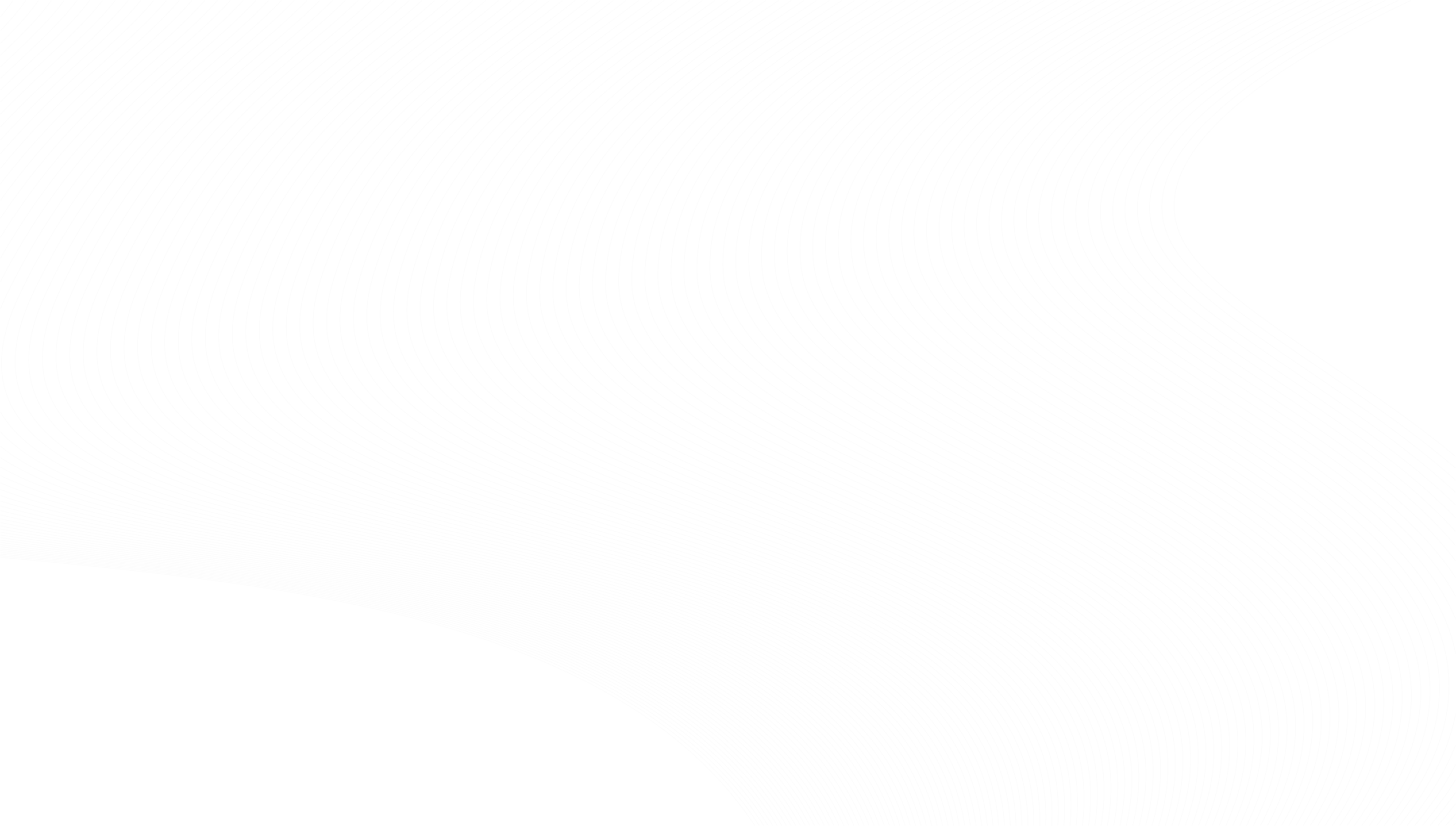 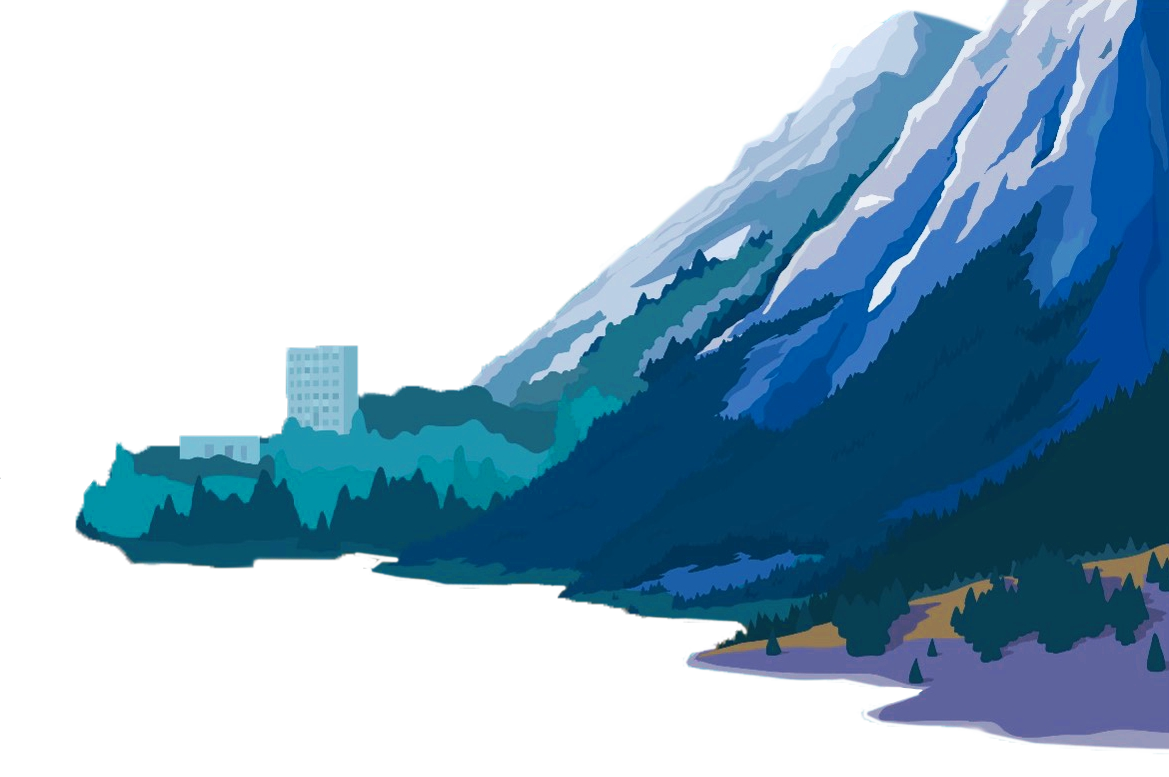 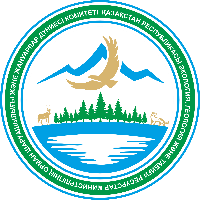 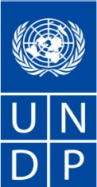 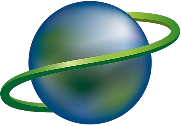 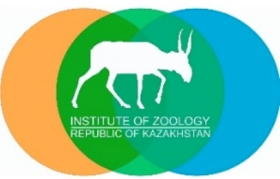 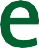 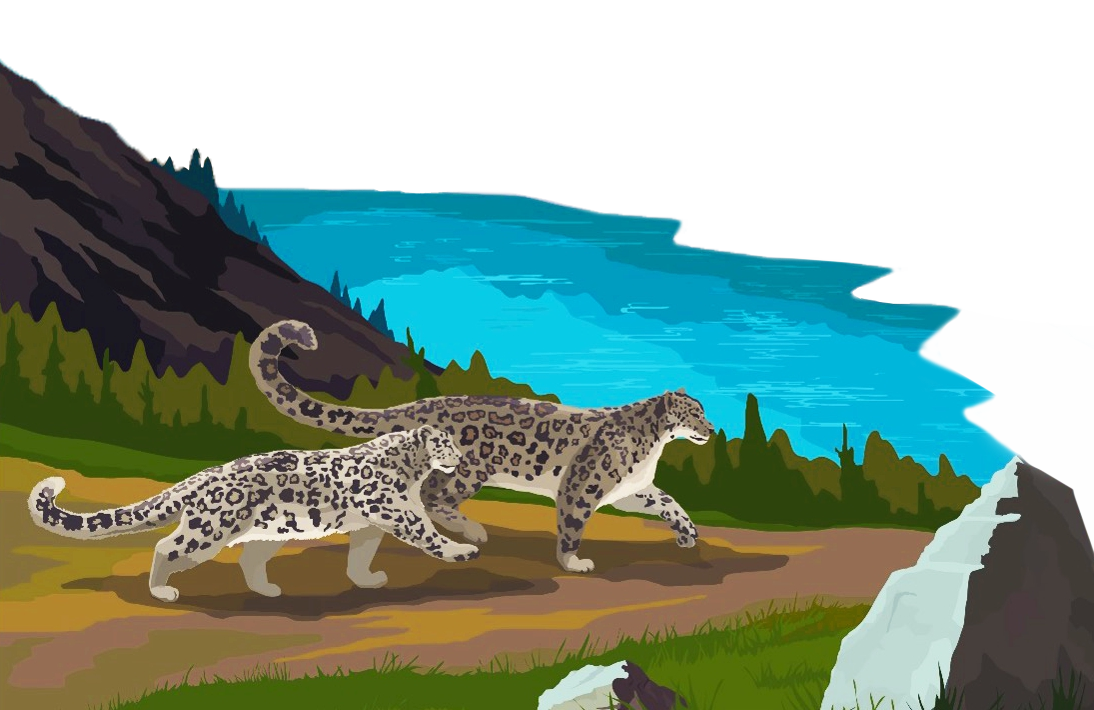 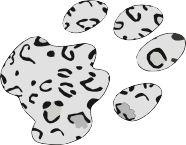 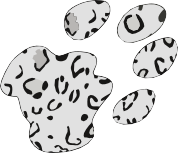 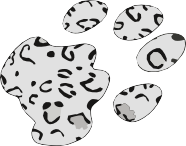 CONSERVATION AND SUSTAINABLE MANAGEMENT OF FORESTS FOR ENVIRONMENTAL AND SOCIO-ECONOMIC BENEFITS
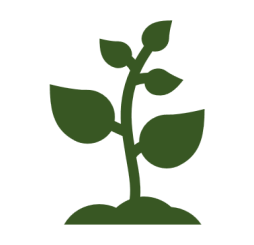 Aim of the project:  improvement of the system of conservation and management of forest resources and mountain ecosystems important for the conservation of biodiversity, land resources and the welfare of the local population
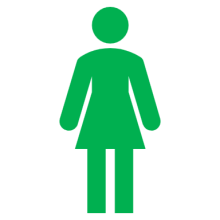 The project also aims to promote gender equality and the empowerment of women, as far as it is relevant and possible within the project framework.
Executive partner: 
Forestry and Wildlife Committee of the Ministry of Agriculture of the Republic of Kazakhstan
Global Environment Facility
Implementation period:
VI
2018
X
2024
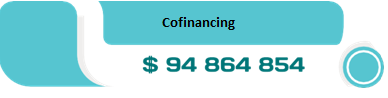 Thematic areas of the project
Geographical focus of the project
Project territories:
East Kazakhstan region: forests of the Altay Mountains, Saur and Tarbagatay
Almaty region: mountain forests of the Zhetysu Alatau, mountain forests of the Northern and Central Tien Shan, tugai forests of the Ile and Charyn rivers and saxaul forests of the Balkhash region
South Kazakhstan region: mountain forests of the Western Tien Shan, tugai forests of the Syrdarya river
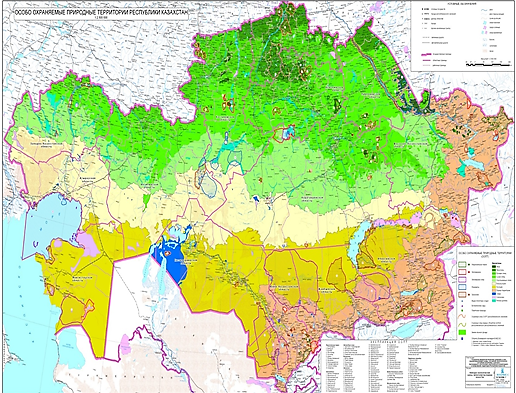 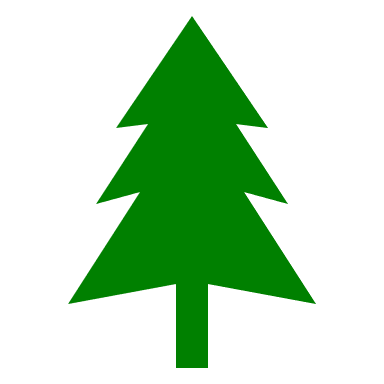 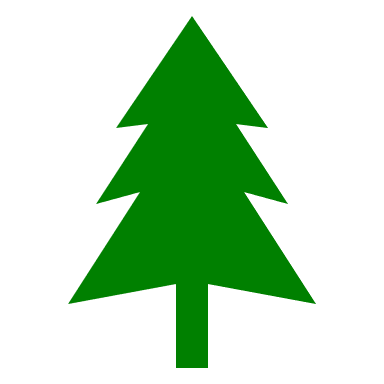 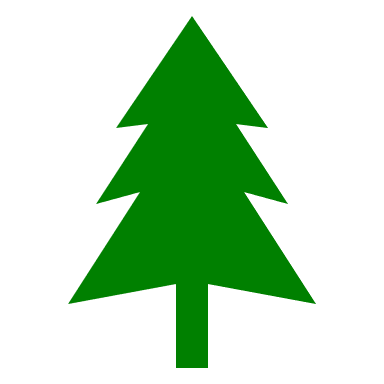 Institutional focus of the project:
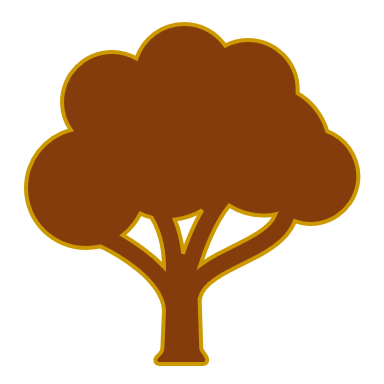 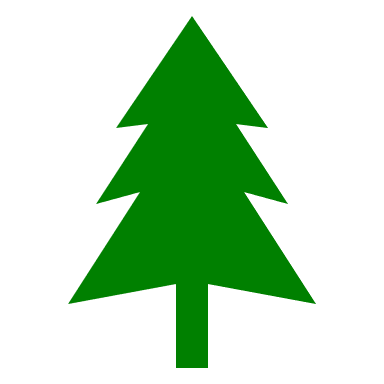 14 existing protected areas
10 state forestry institutions
12 rural districts, 4 villages and 6 districts
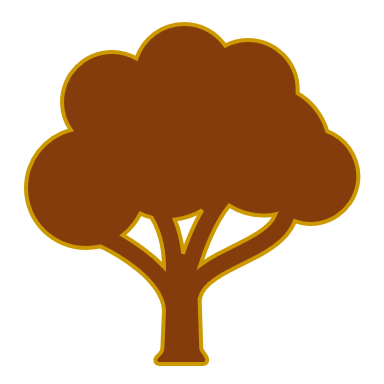 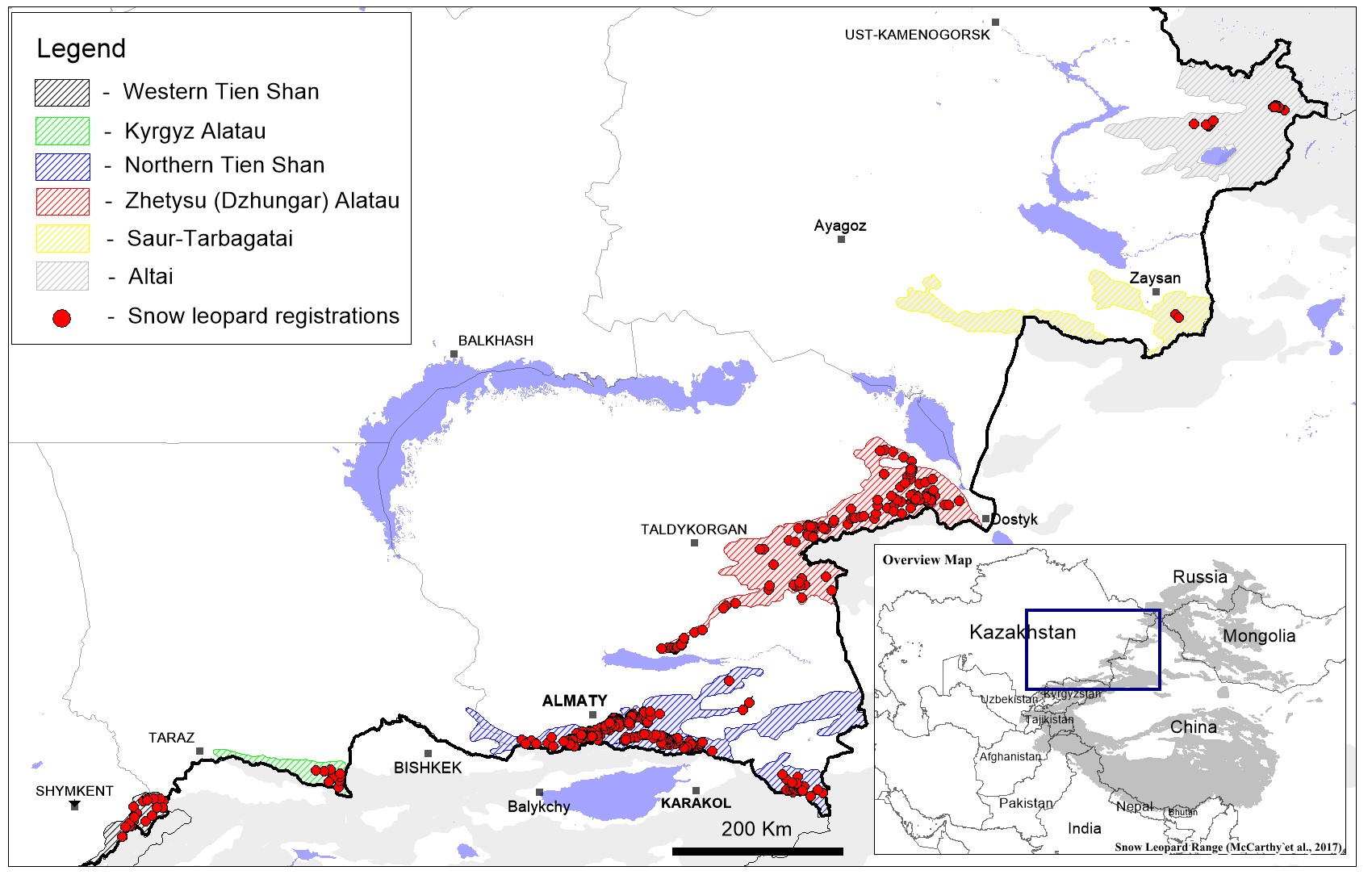 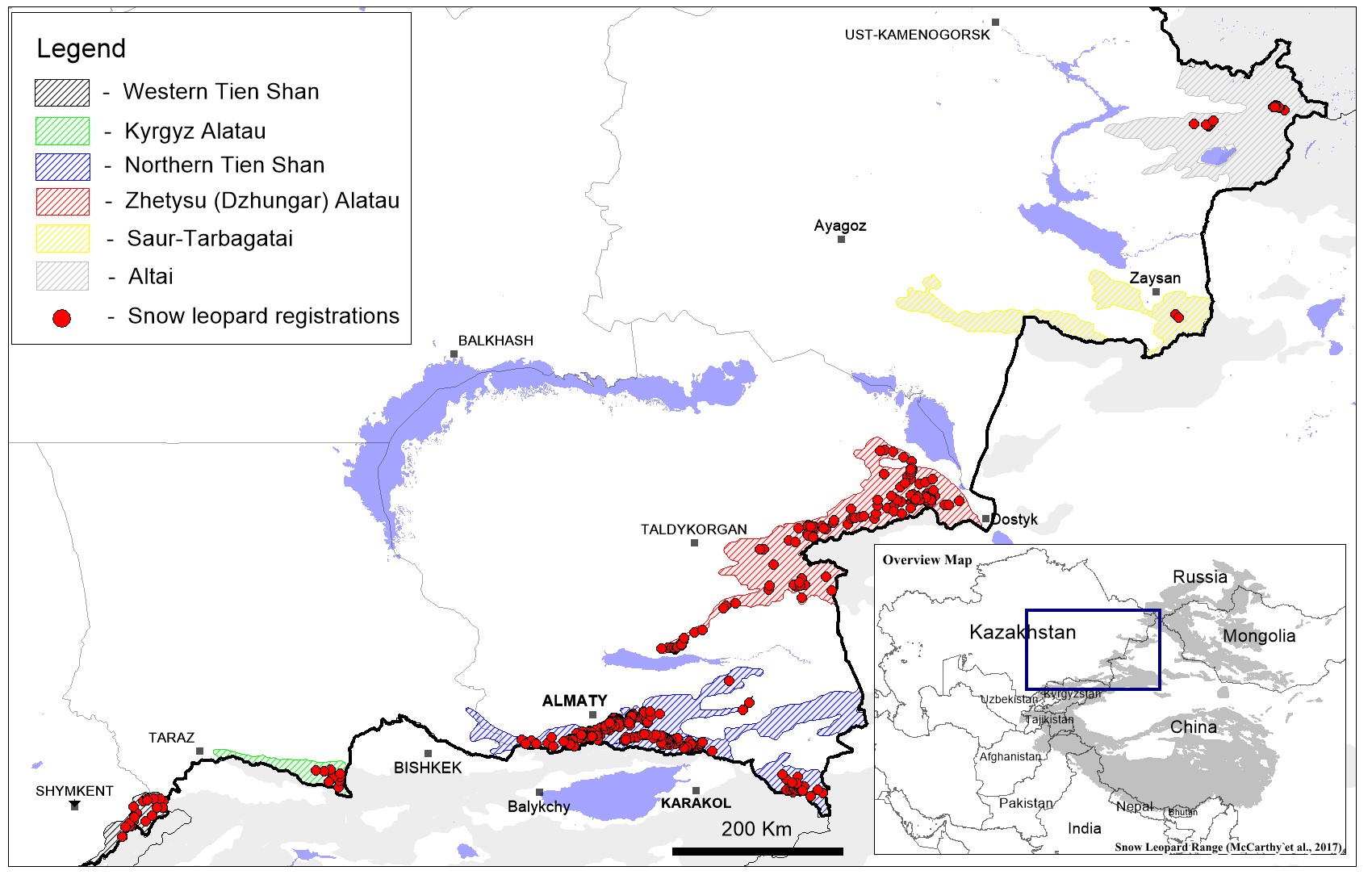 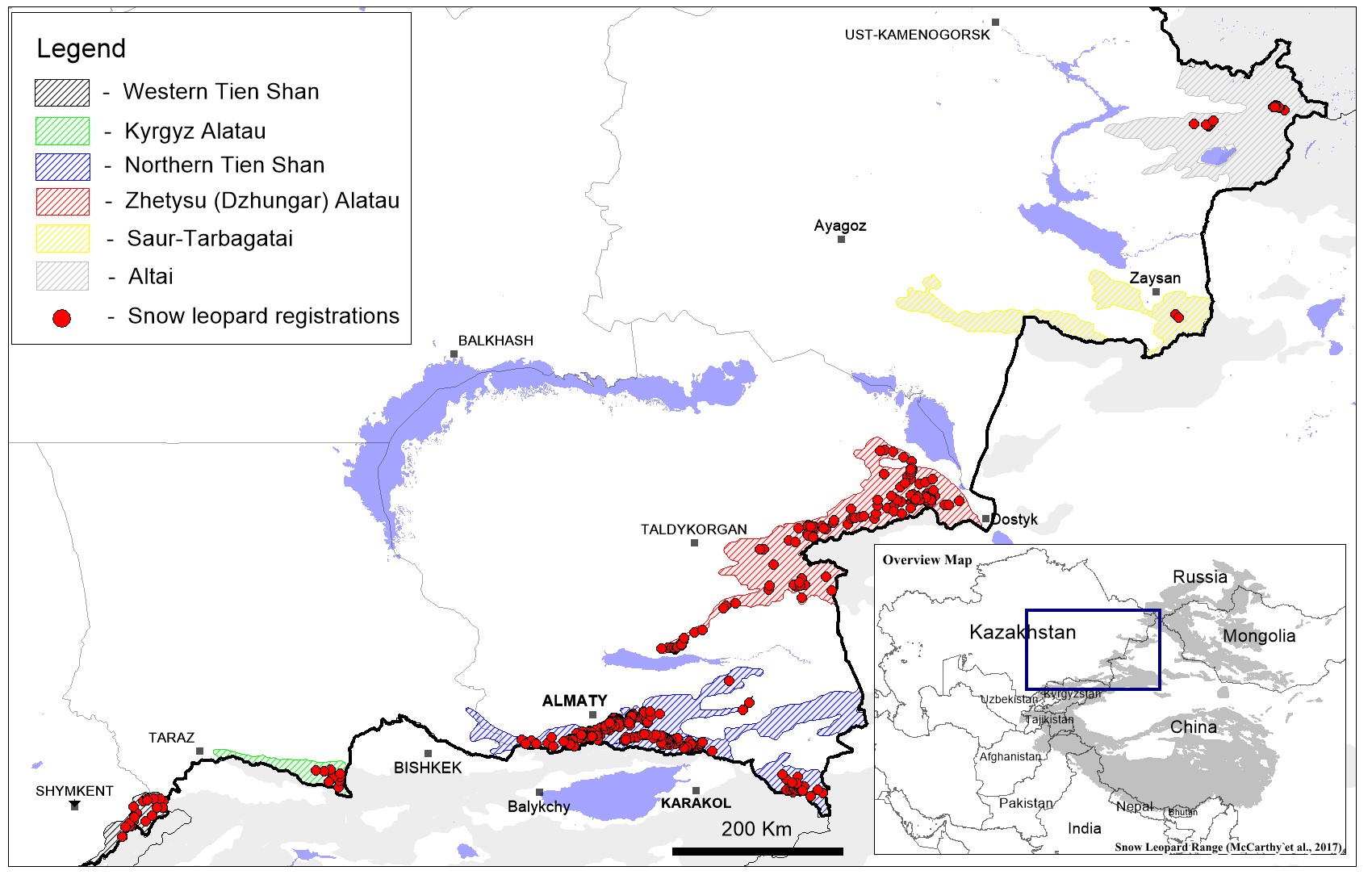 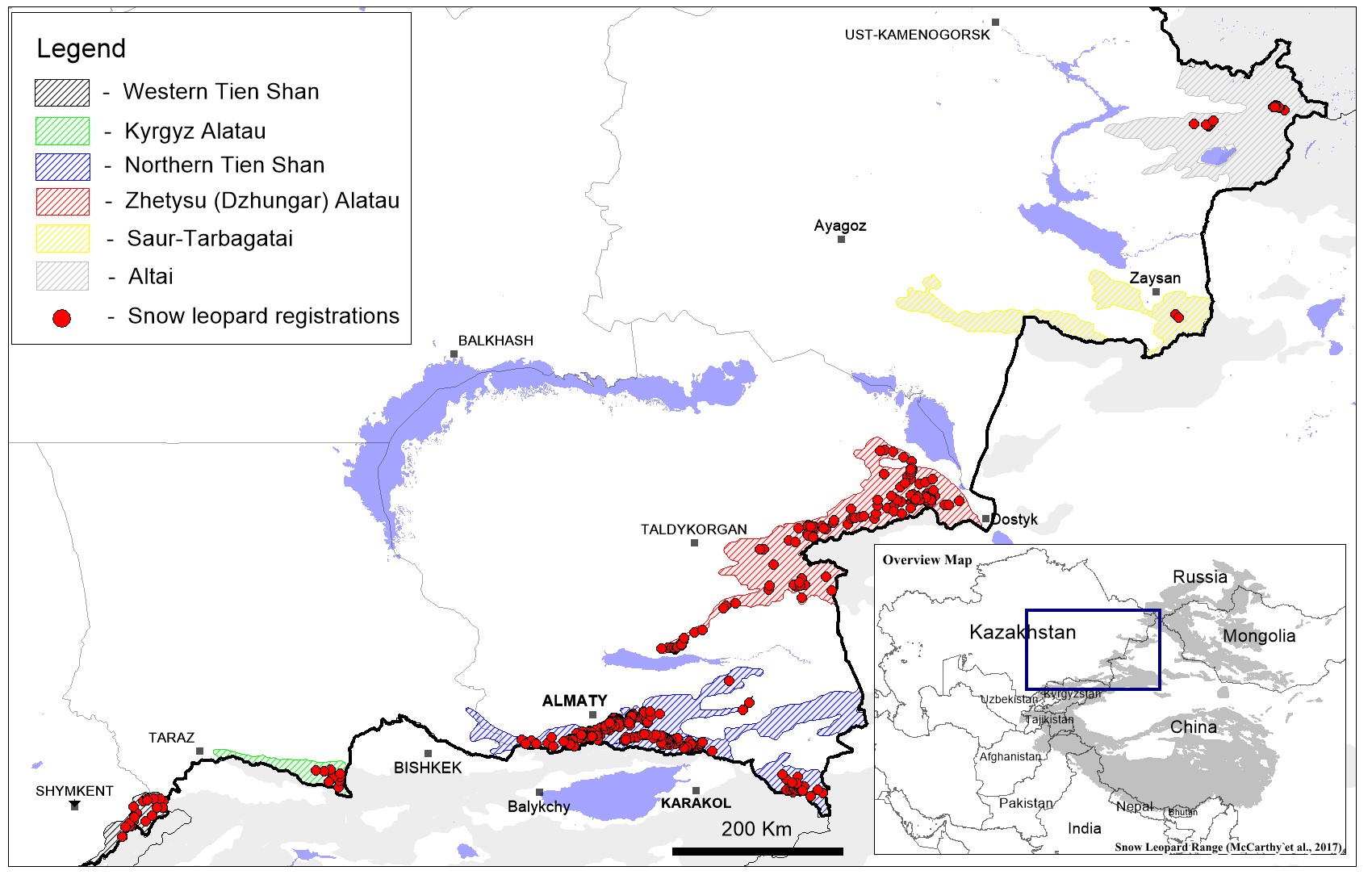 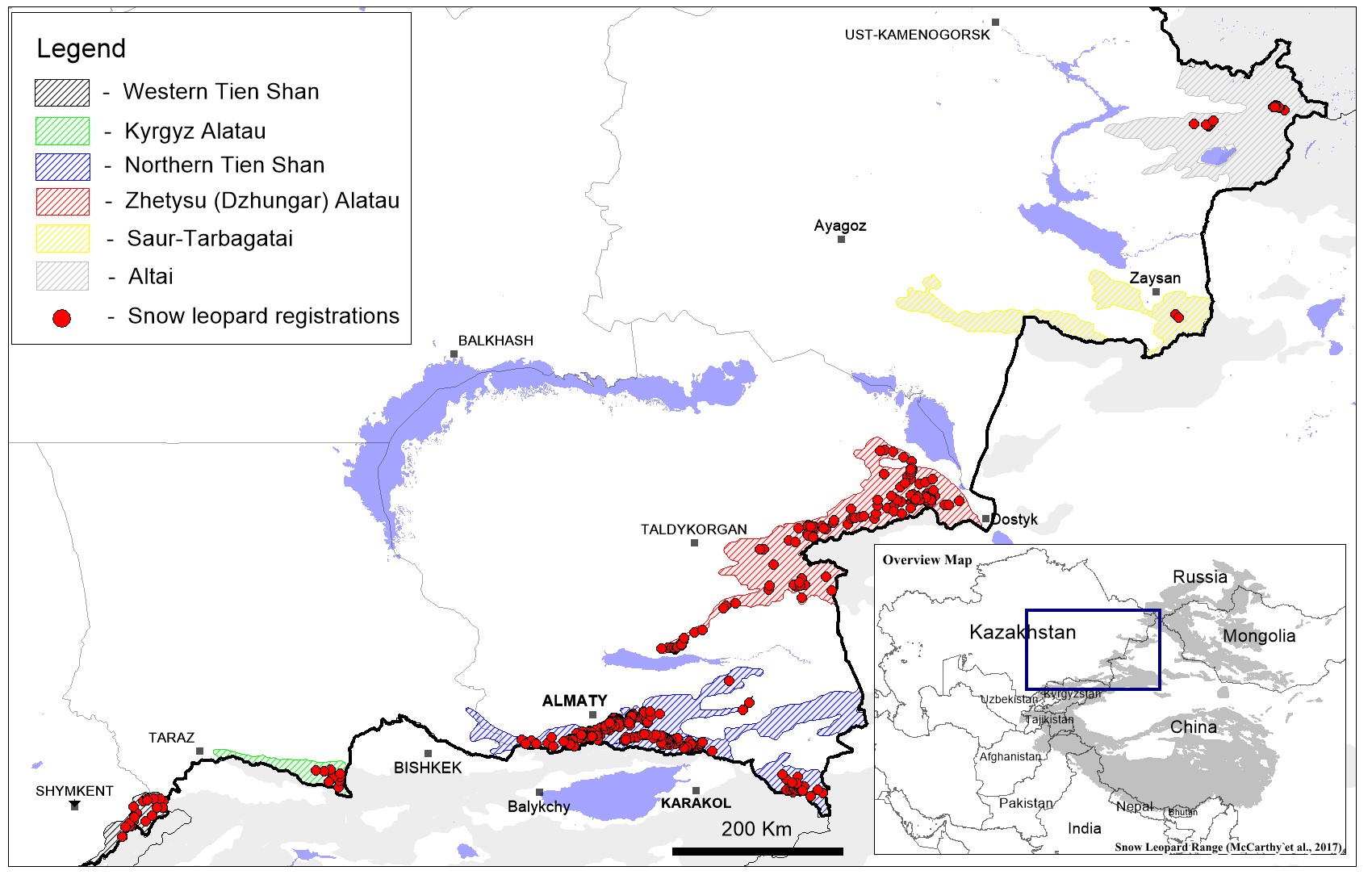 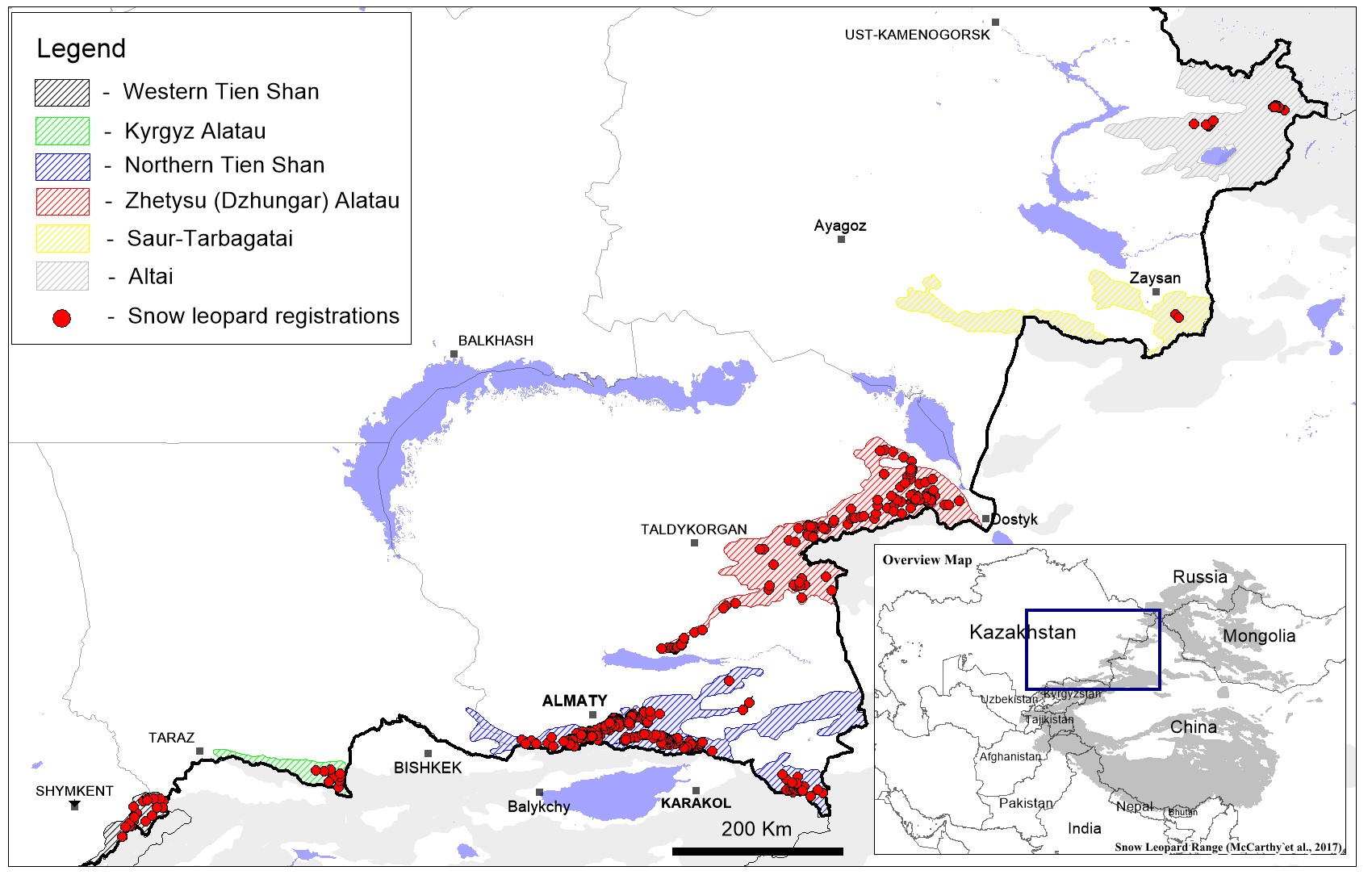 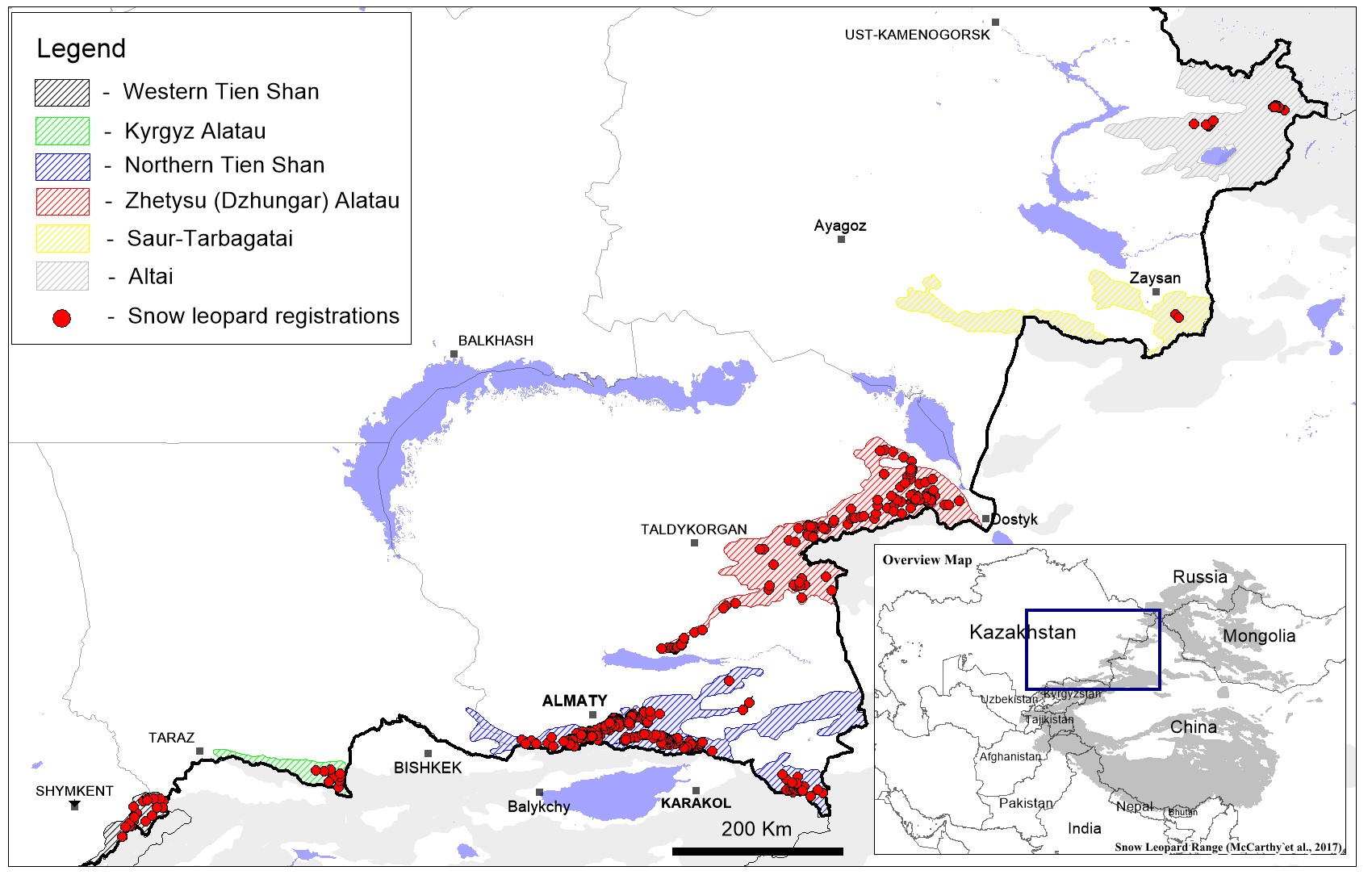 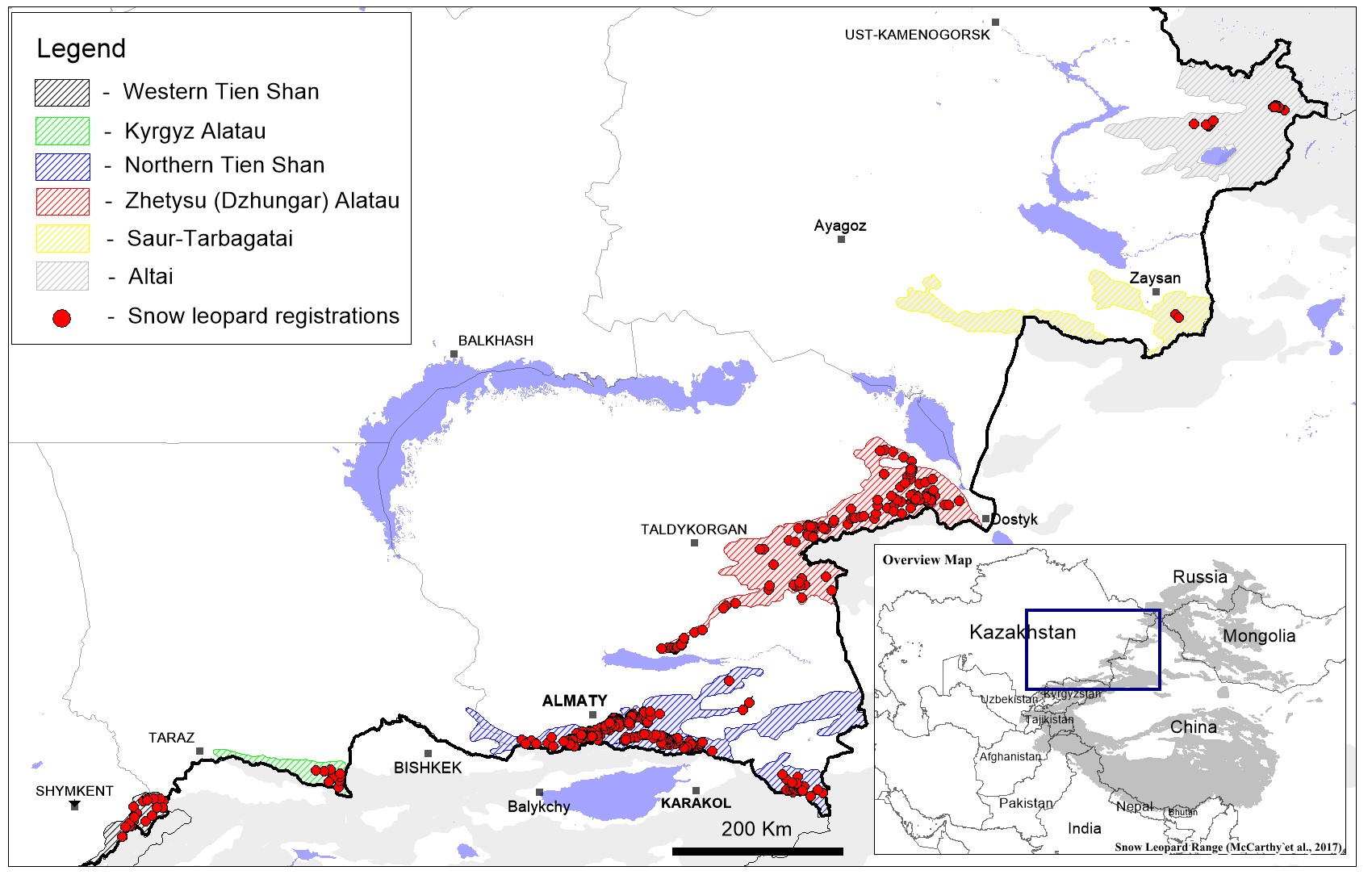 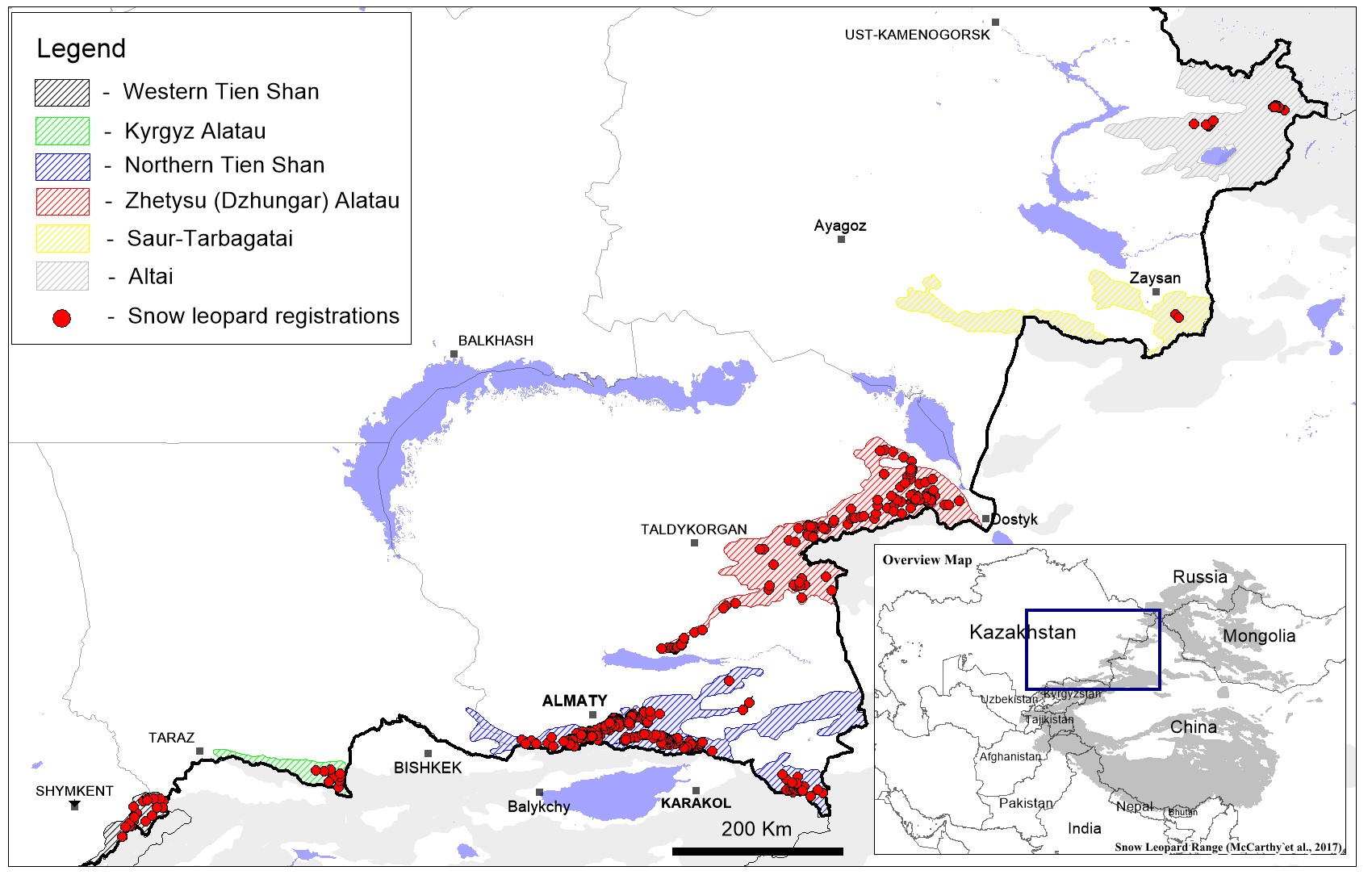 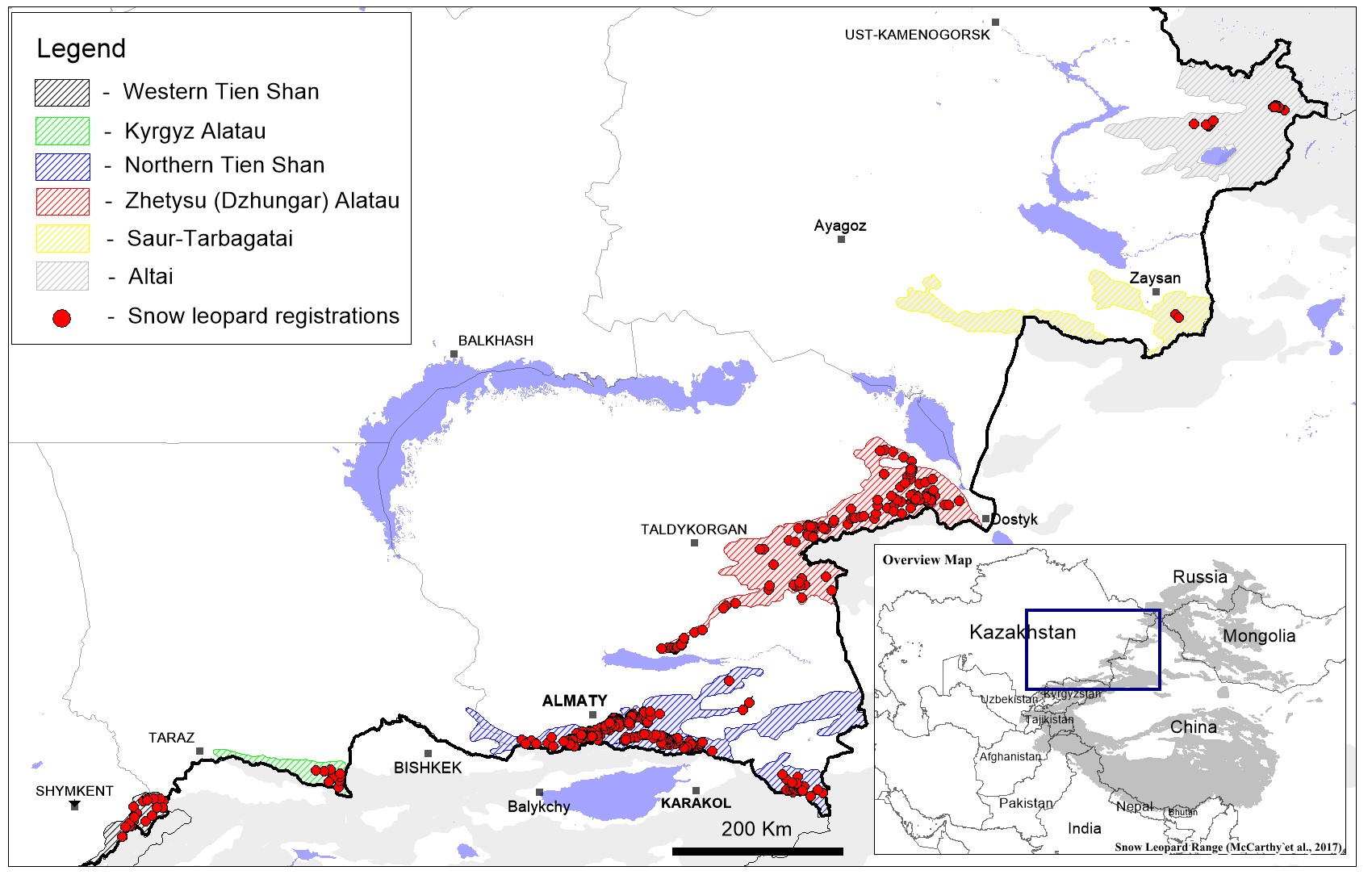 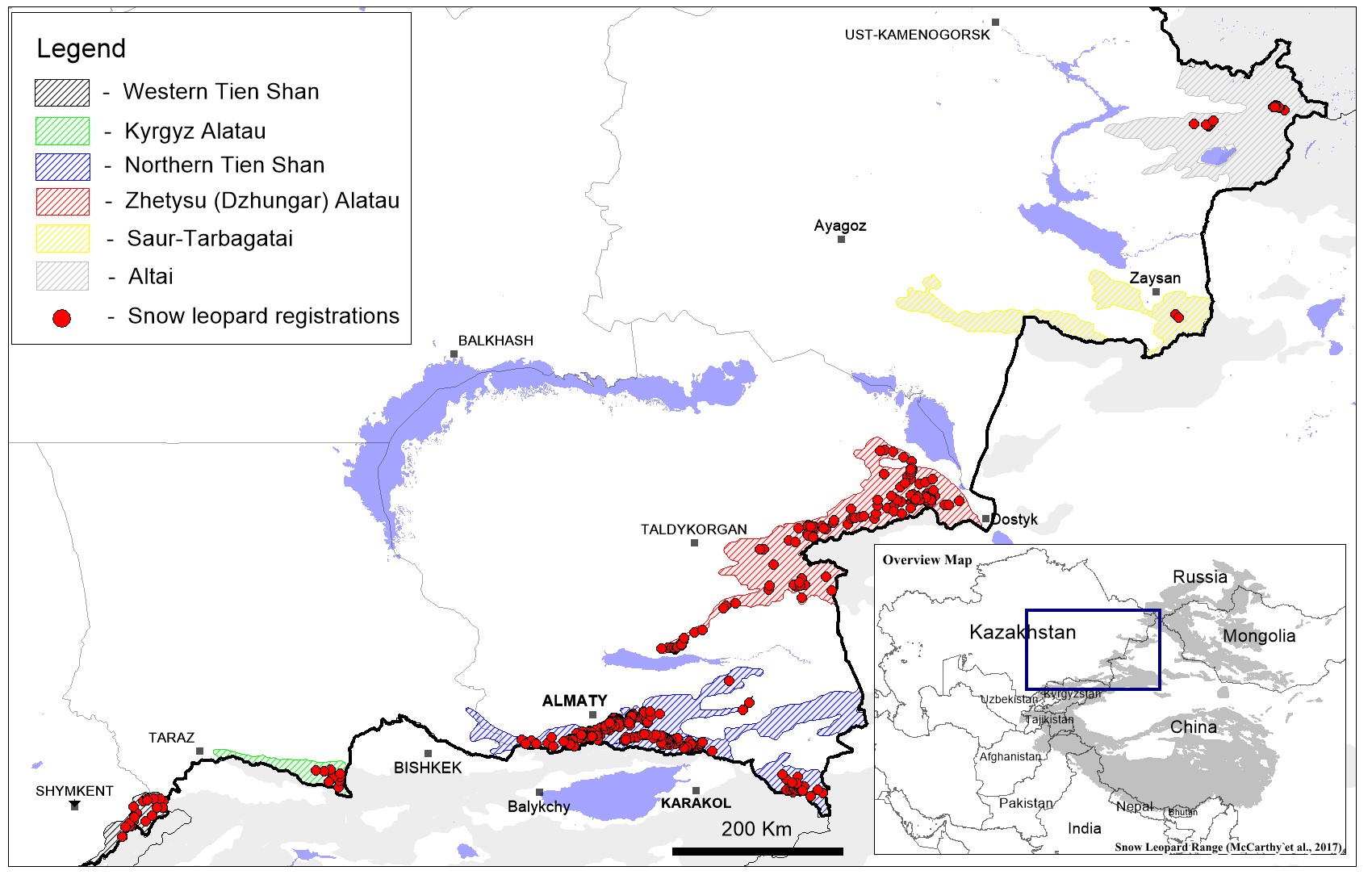 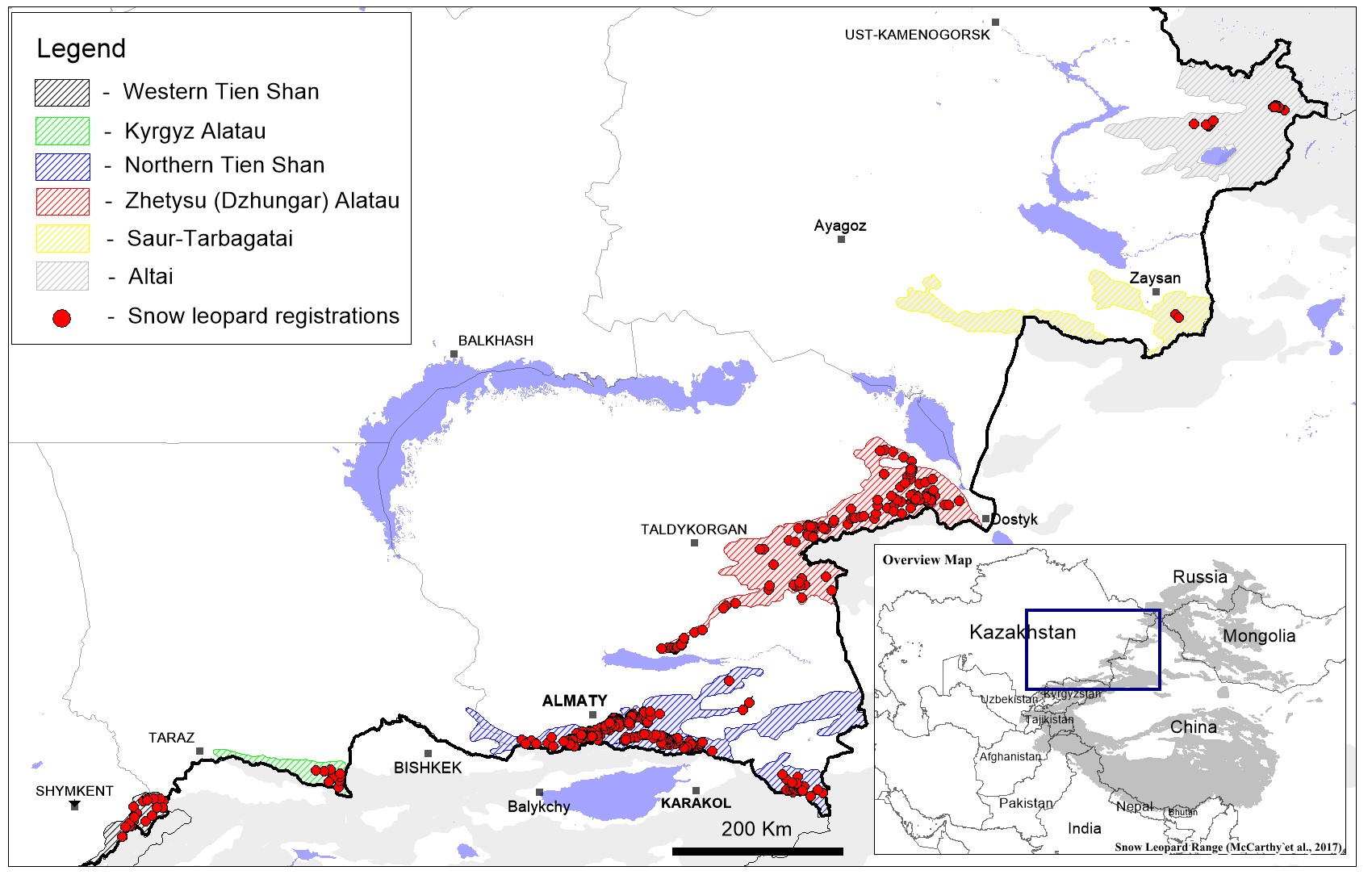 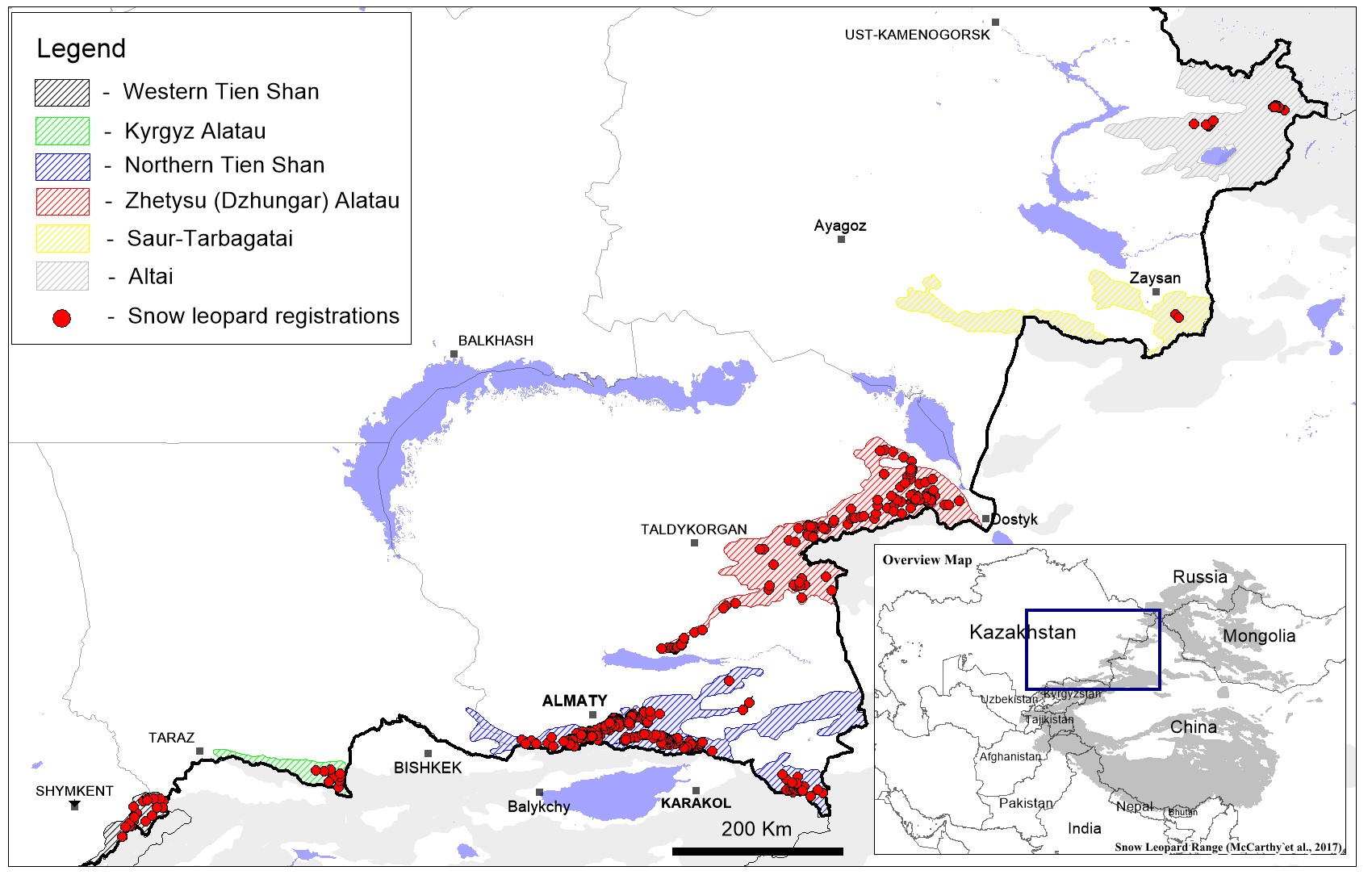 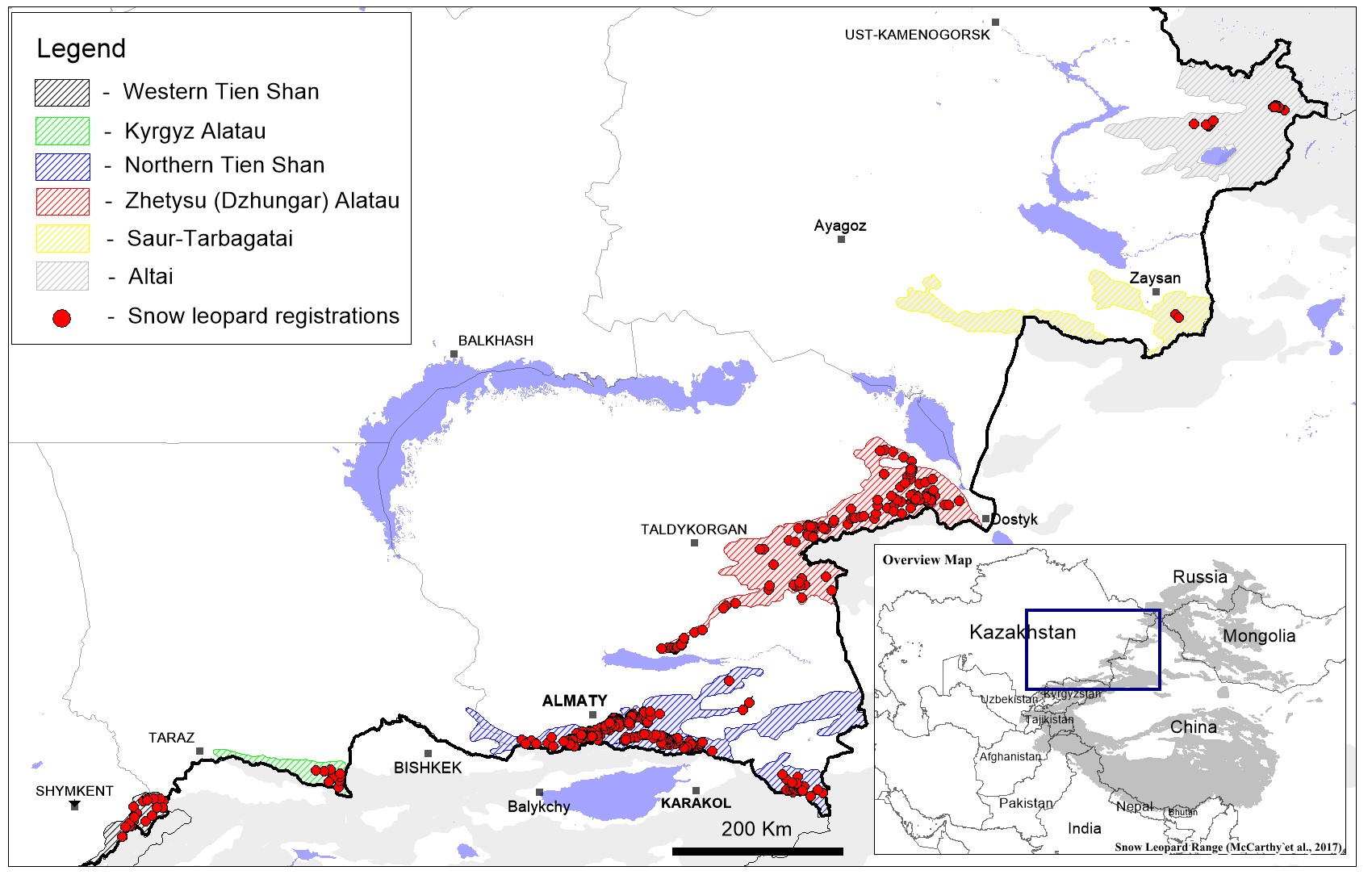 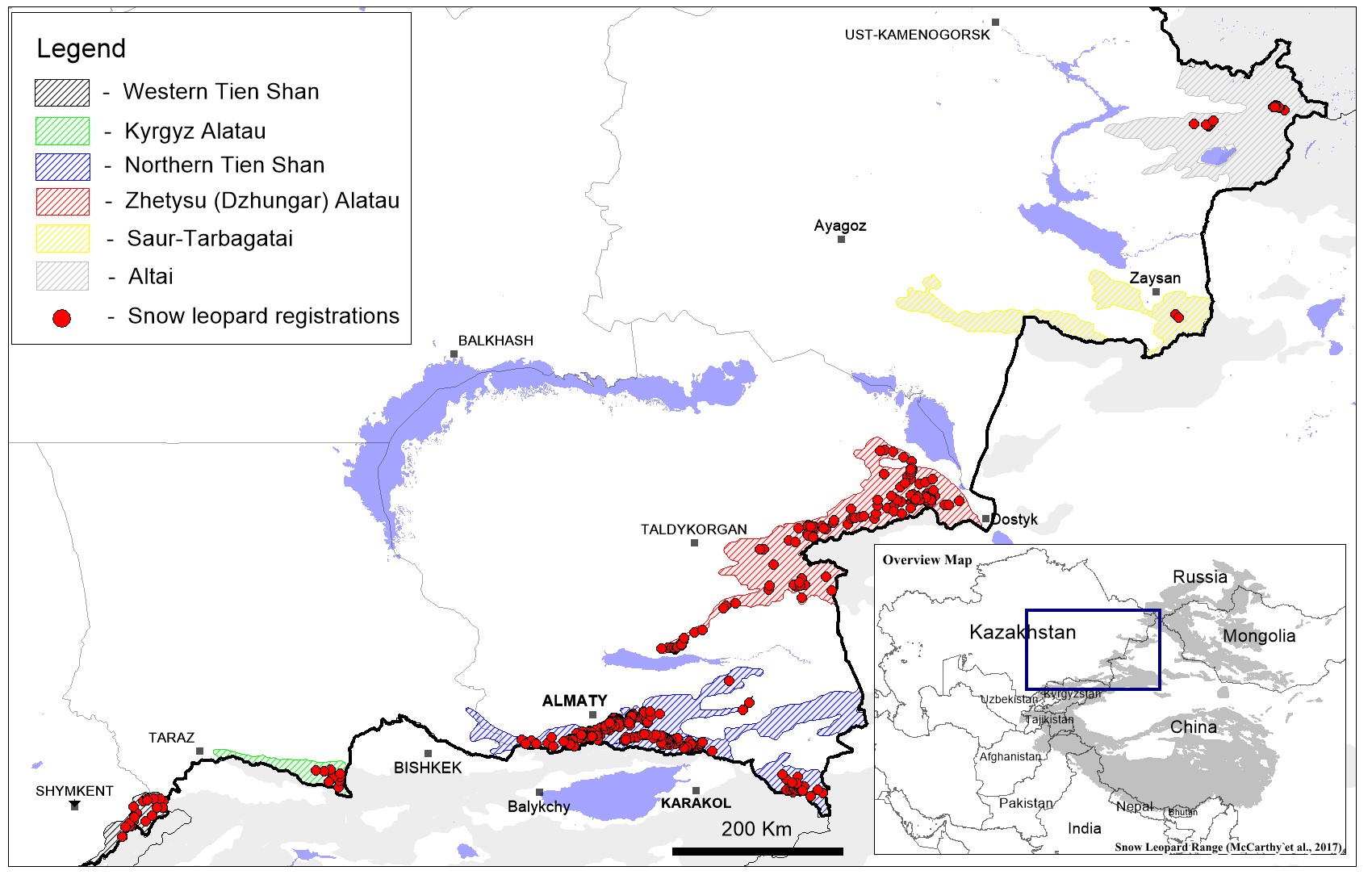 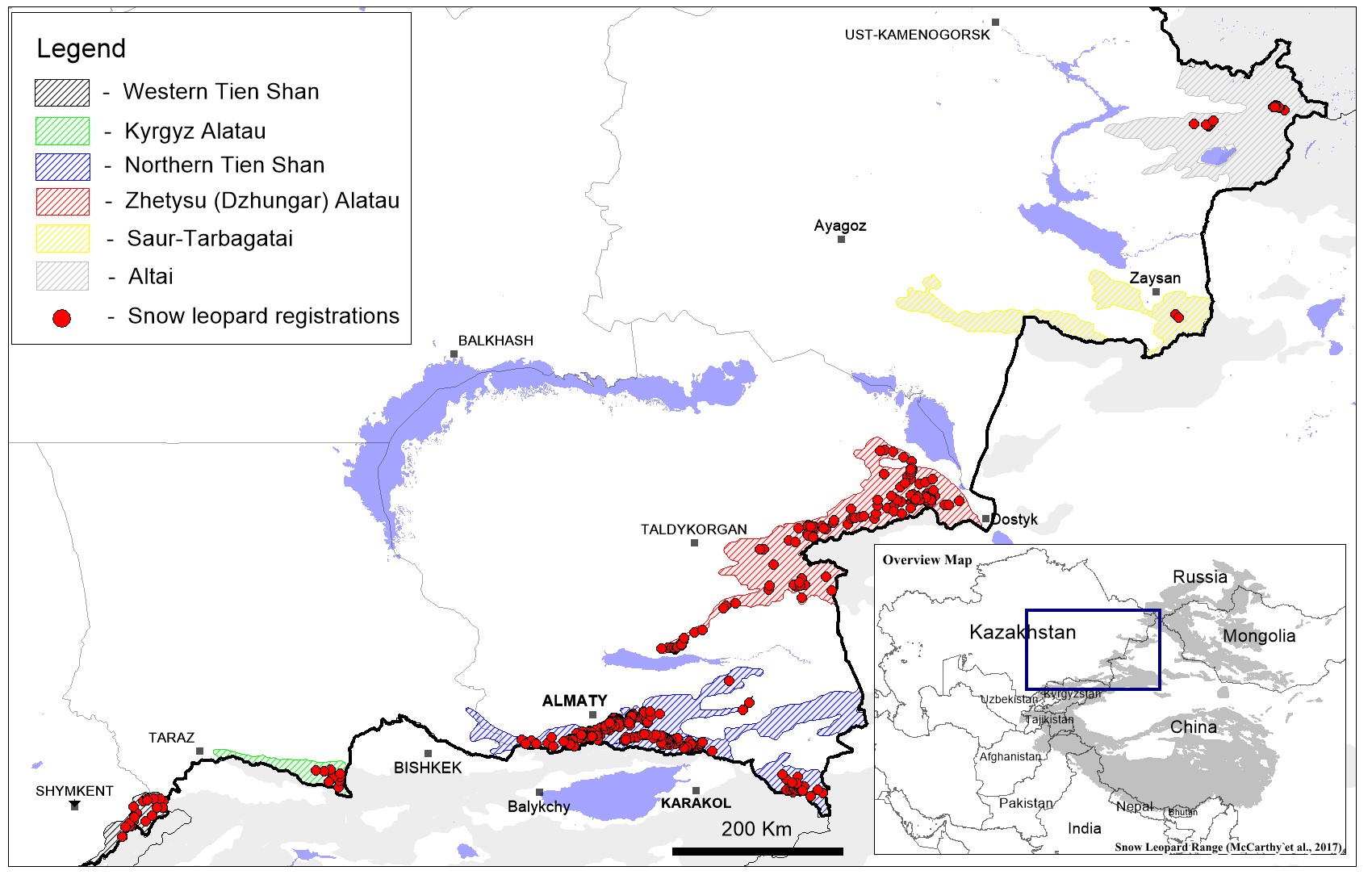 KAZAKHSTANI SNOW LEOPARD POPULATION: APPROACHES AND SOLUTIONS
Population dynamics of the 
snow leopard in Kazakhstan
Actual distribution of snow leopard in Kazakhstan
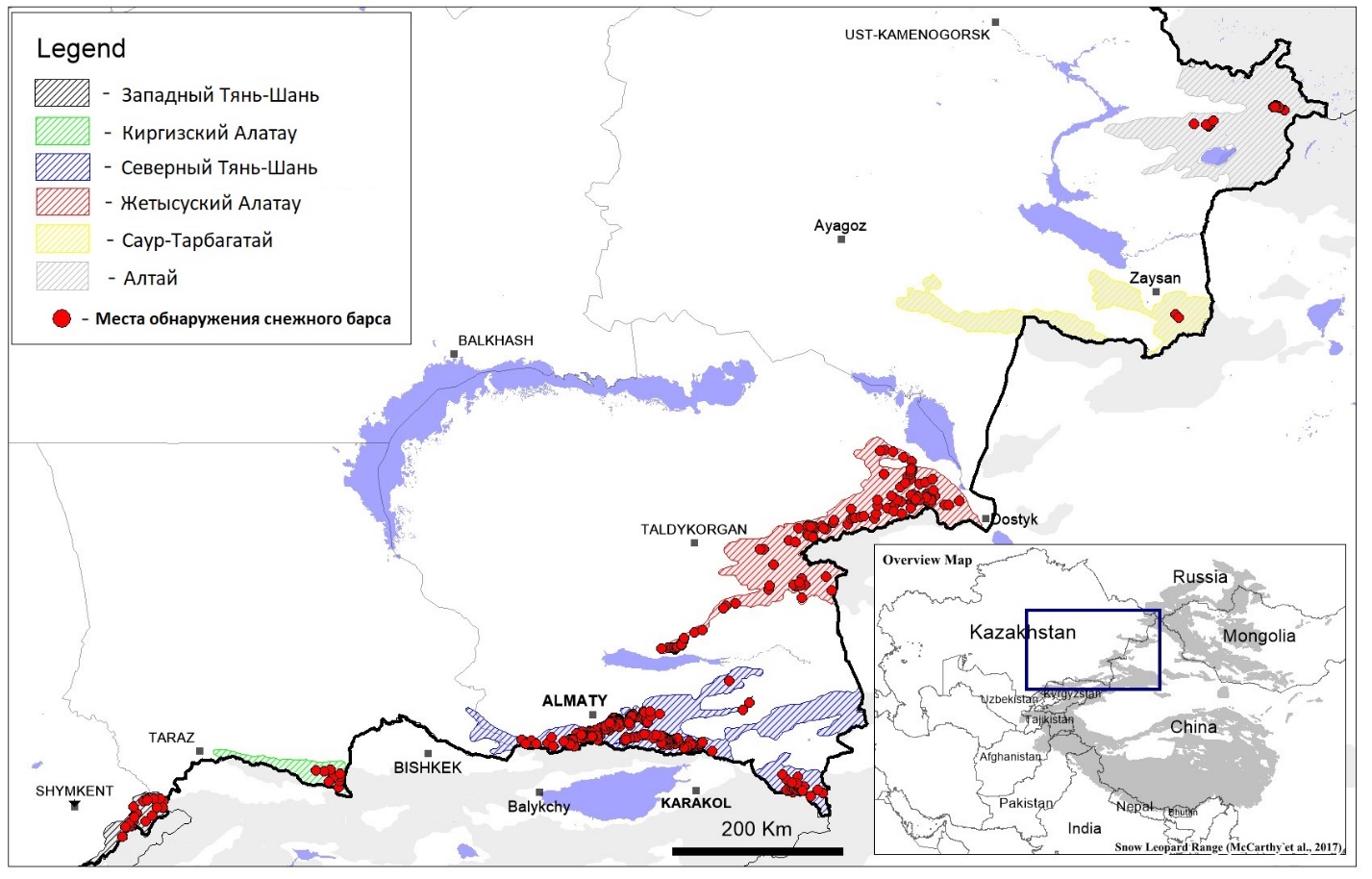 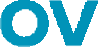 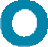 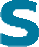 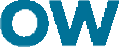 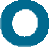 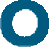 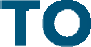 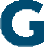 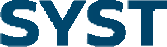 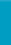 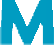 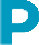 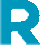 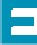 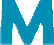 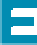 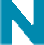 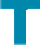 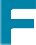 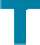 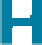 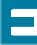 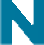 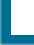 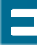 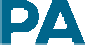 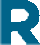 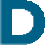 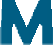 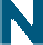 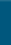 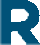 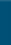 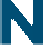 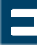 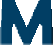 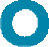 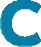 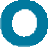 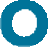 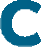 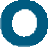 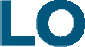 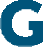 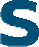 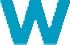 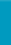 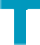 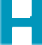 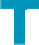 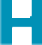 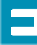 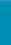 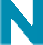 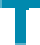 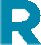 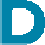 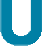 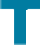 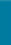 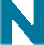 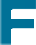 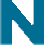 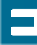 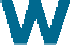 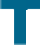 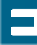 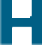 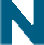 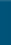 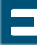 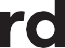 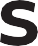 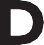 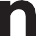 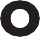 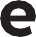 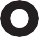 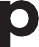 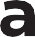 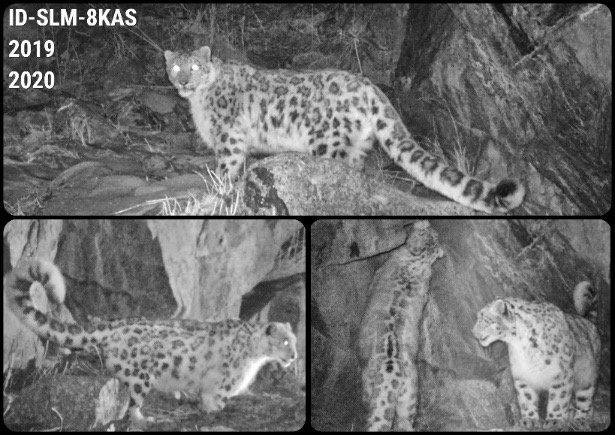 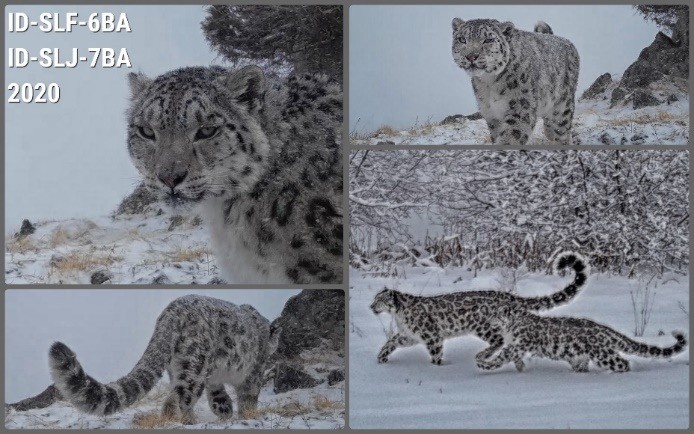 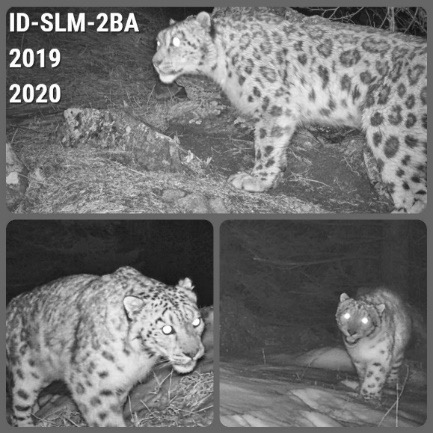 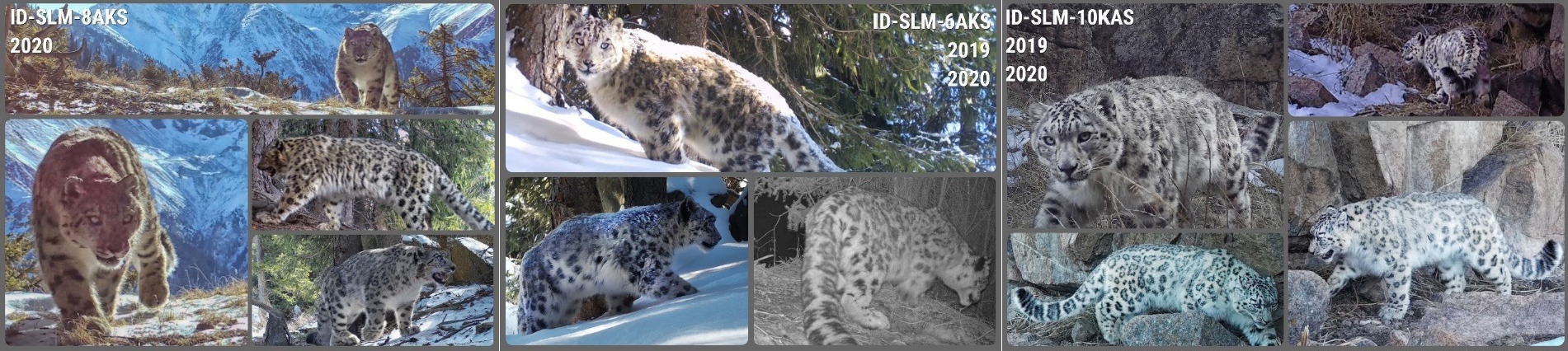 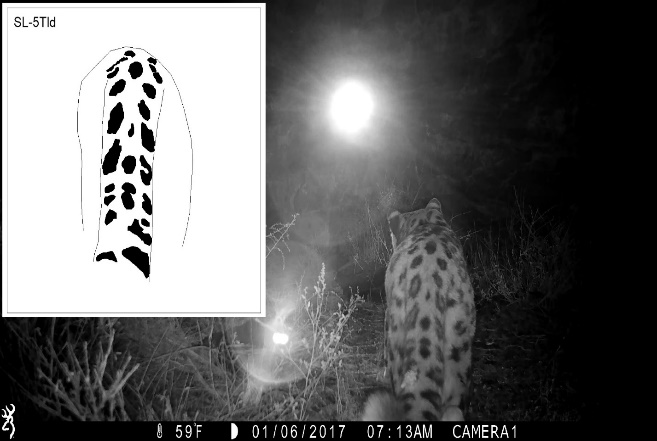 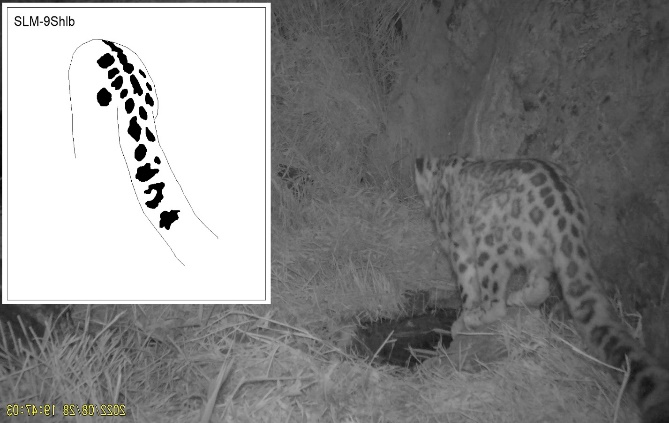 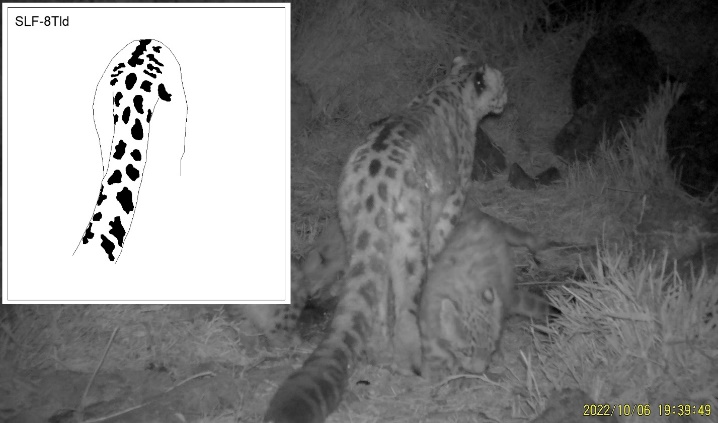 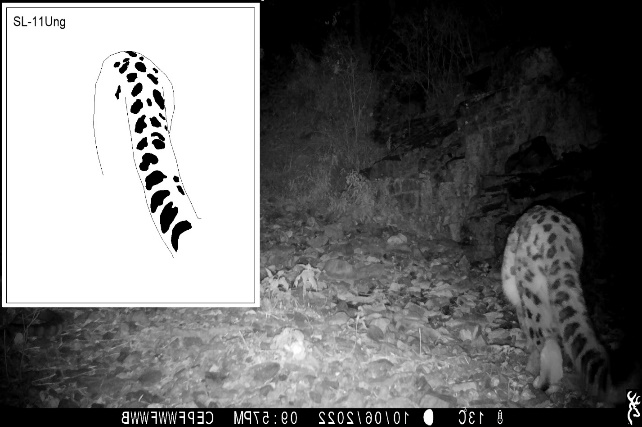 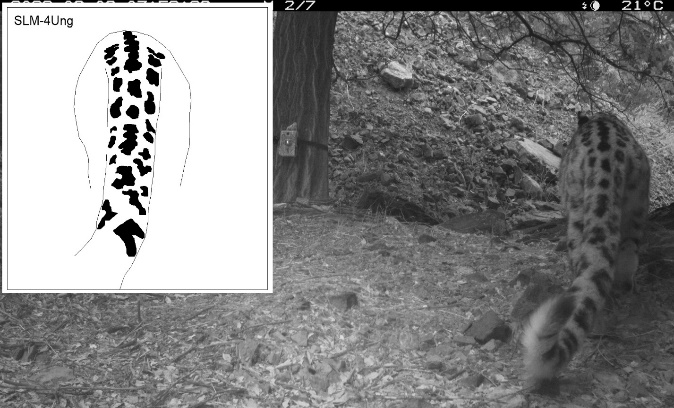 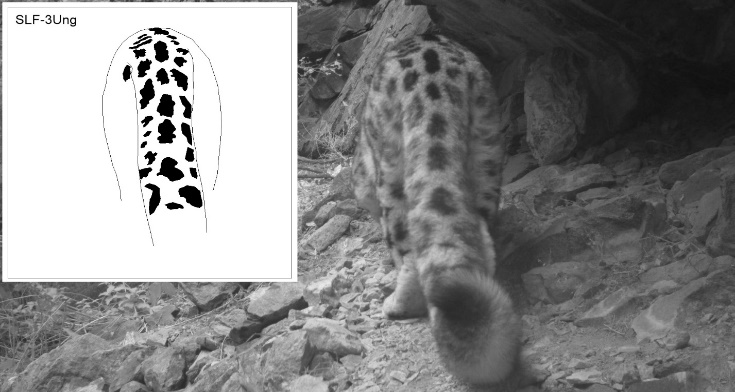 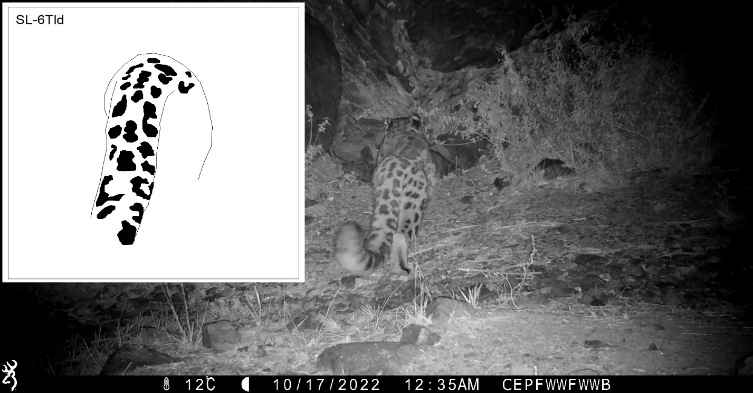 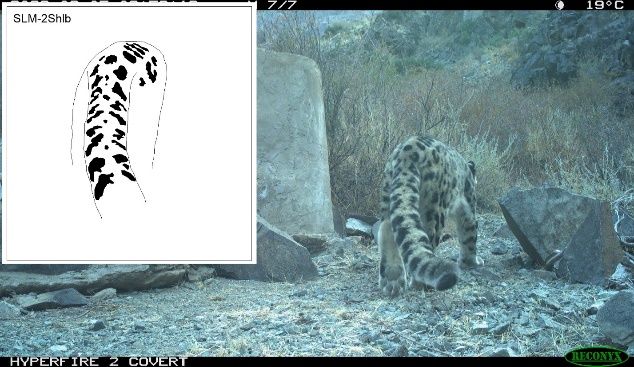 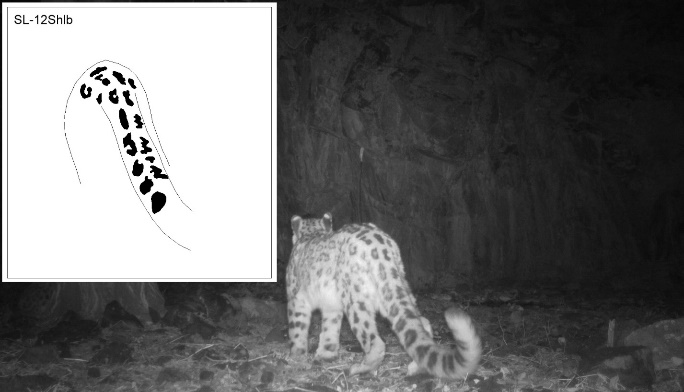 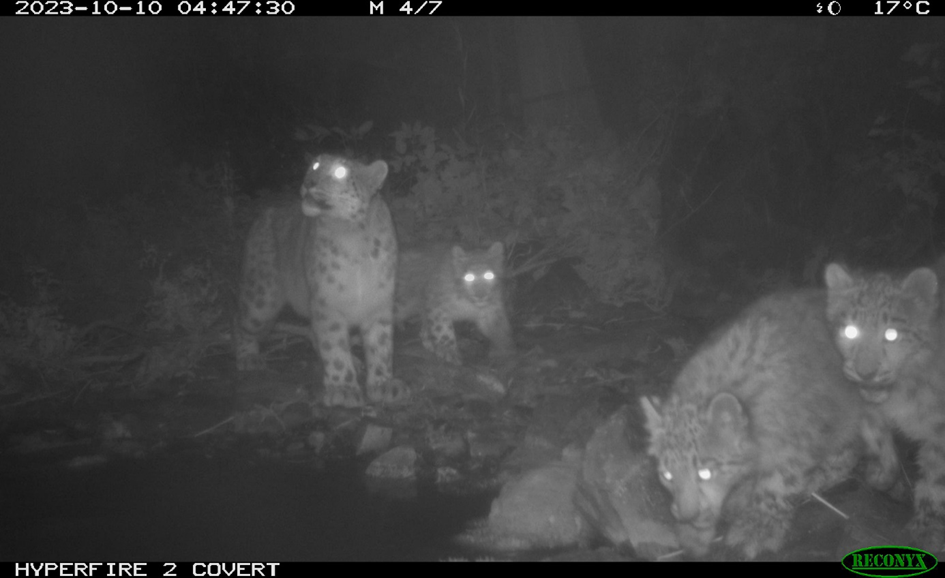 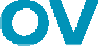 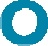 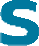 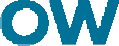 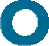 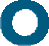 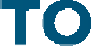 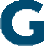 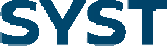 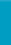 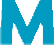 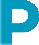 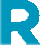 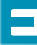 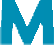 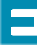 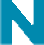 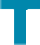 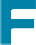 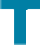 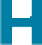 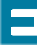 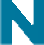 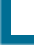 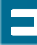 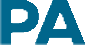 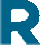 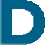 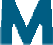 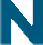 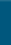 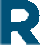 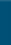 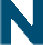 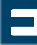 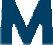 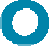 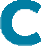 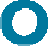 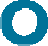 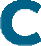 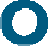 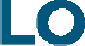 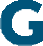 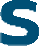 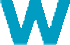 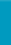 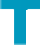 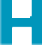 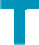 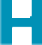 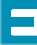 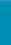 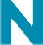 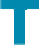 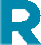 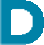 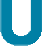 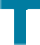 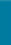 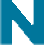 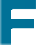 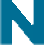 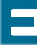 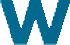 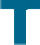 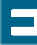 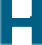 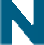 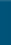 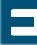 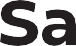 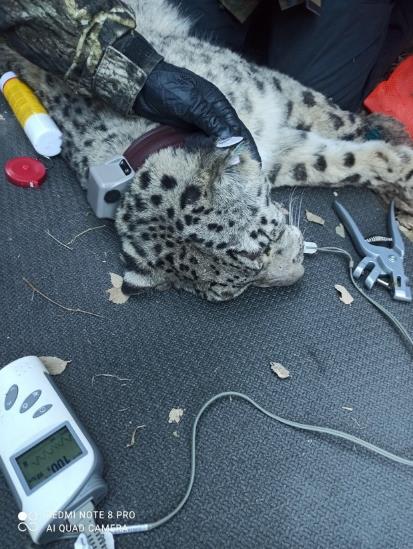 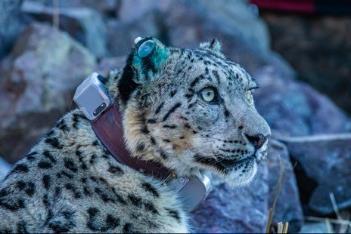 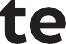 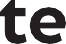 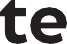 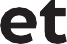 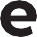 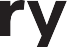 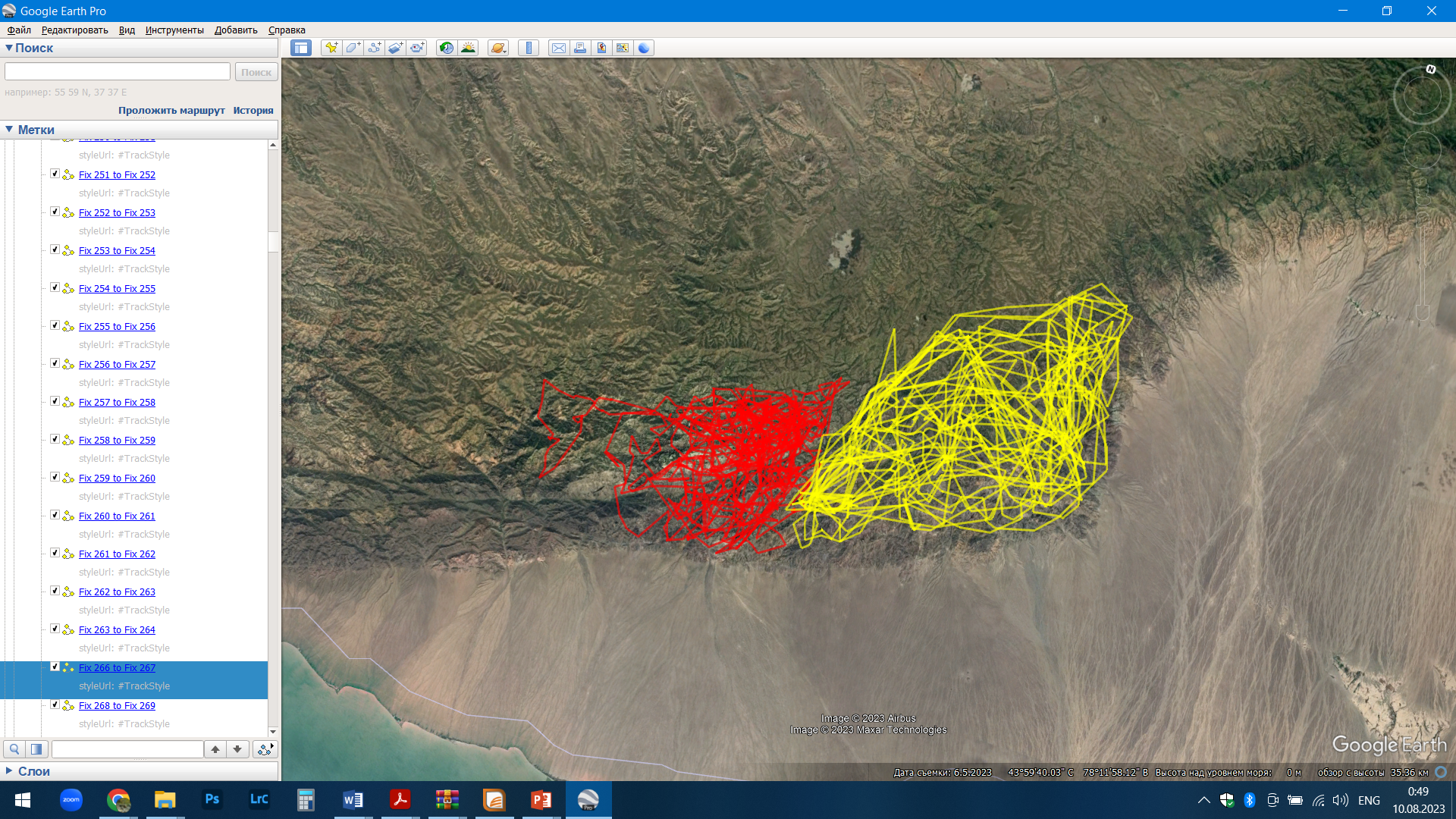 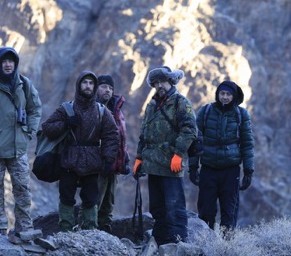 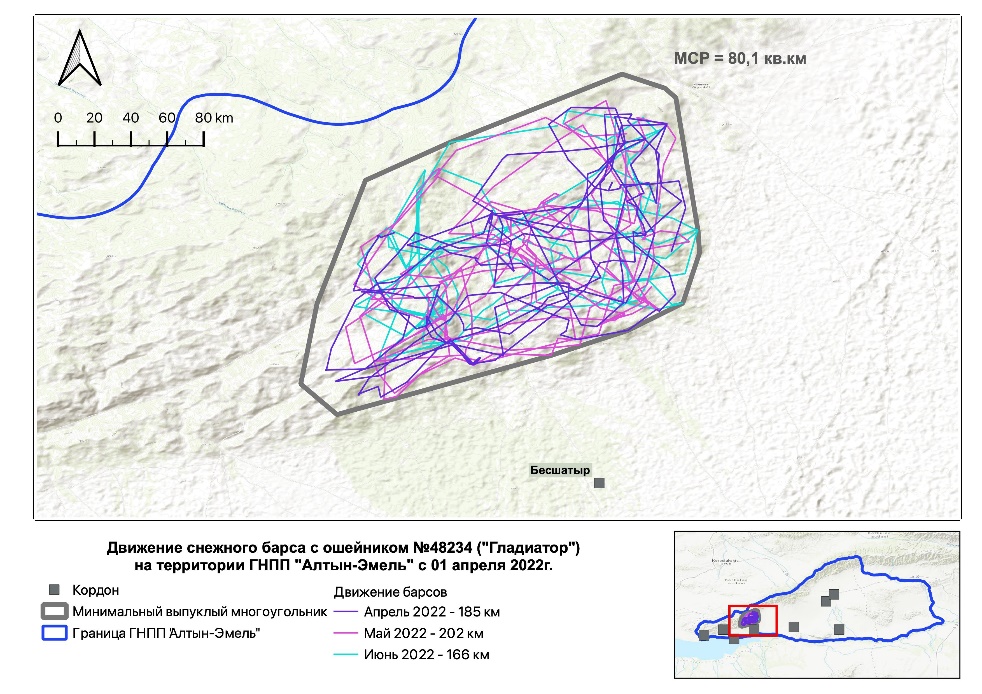 Satellite telemetry
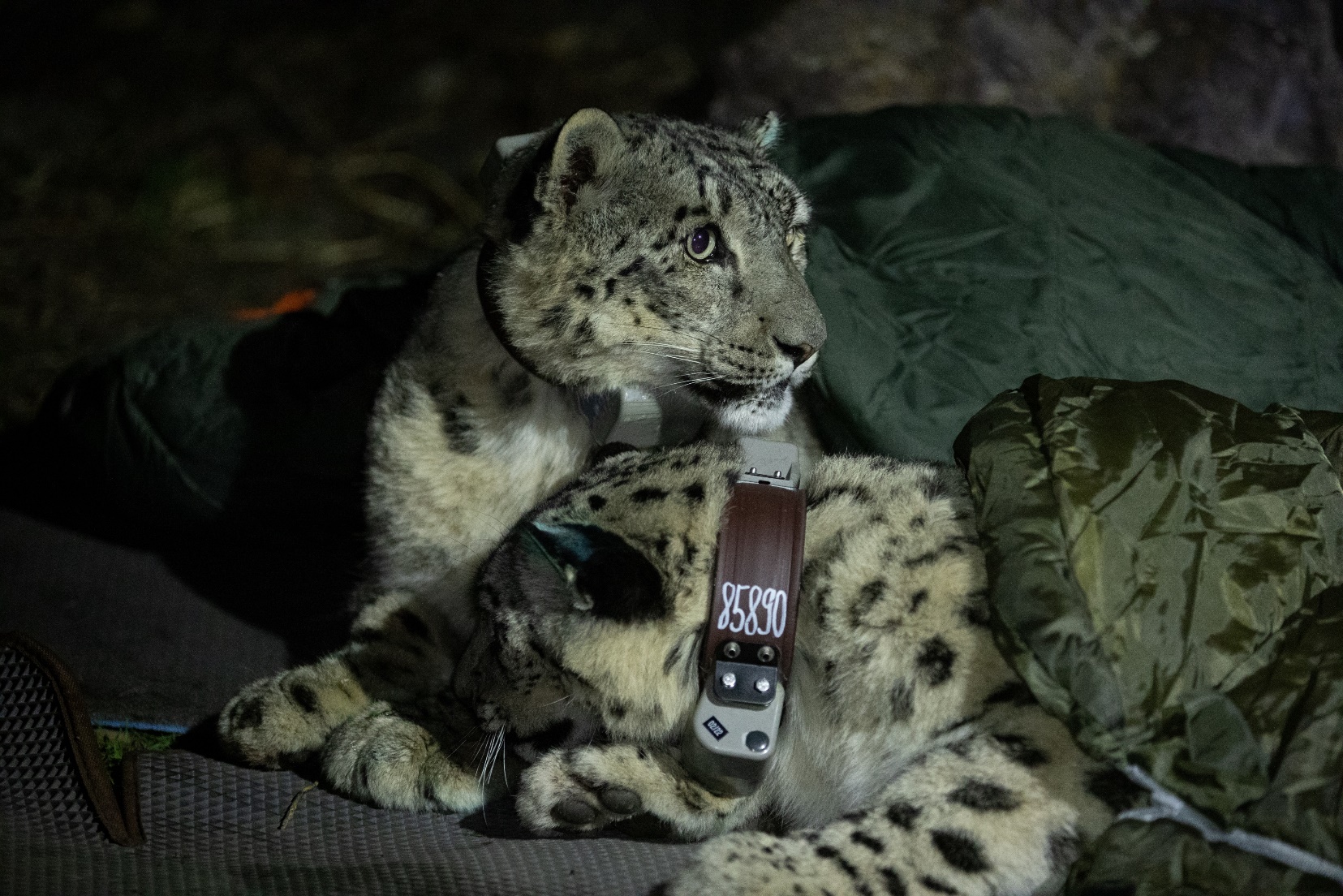 Since 2021, 10 snow leopards have been tracked with satellite-collars, 
with 6 of them in 2023.
Satellite telemetry
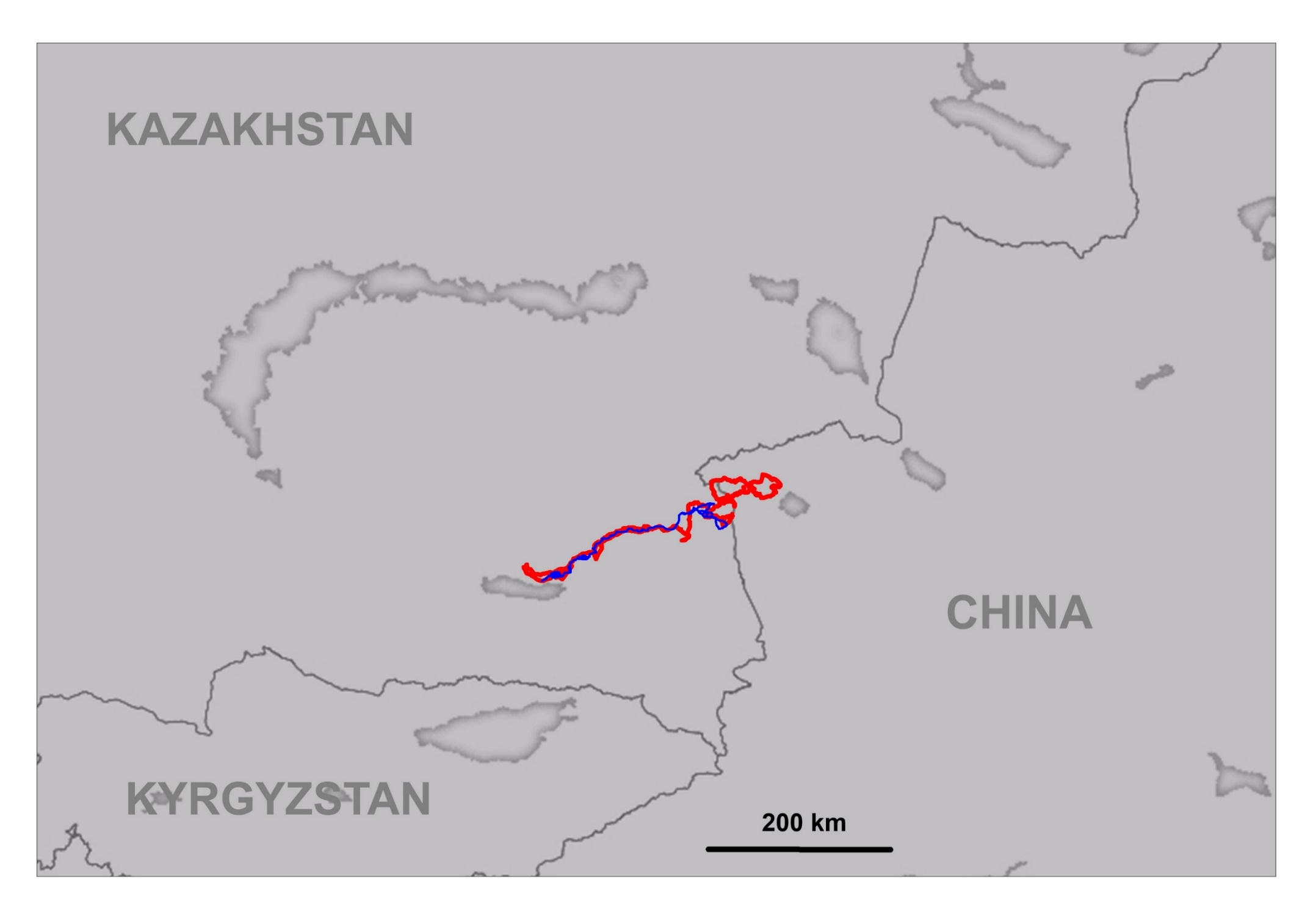 Satellite telemetry
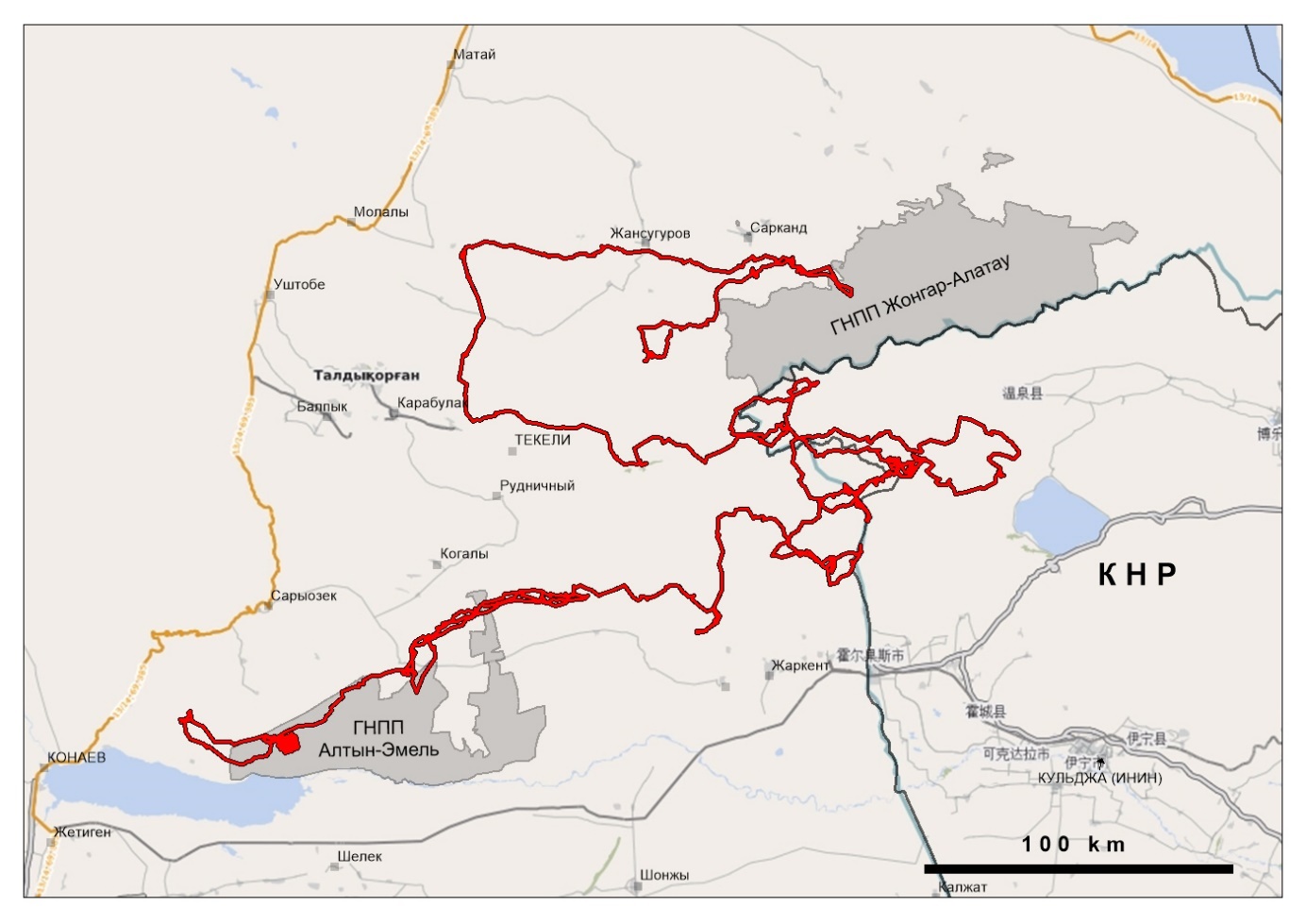 Kazakhstan
Zhongar-Alatau NP
China
NP
Altyn-Emel
Translocation of conflict snow leopards
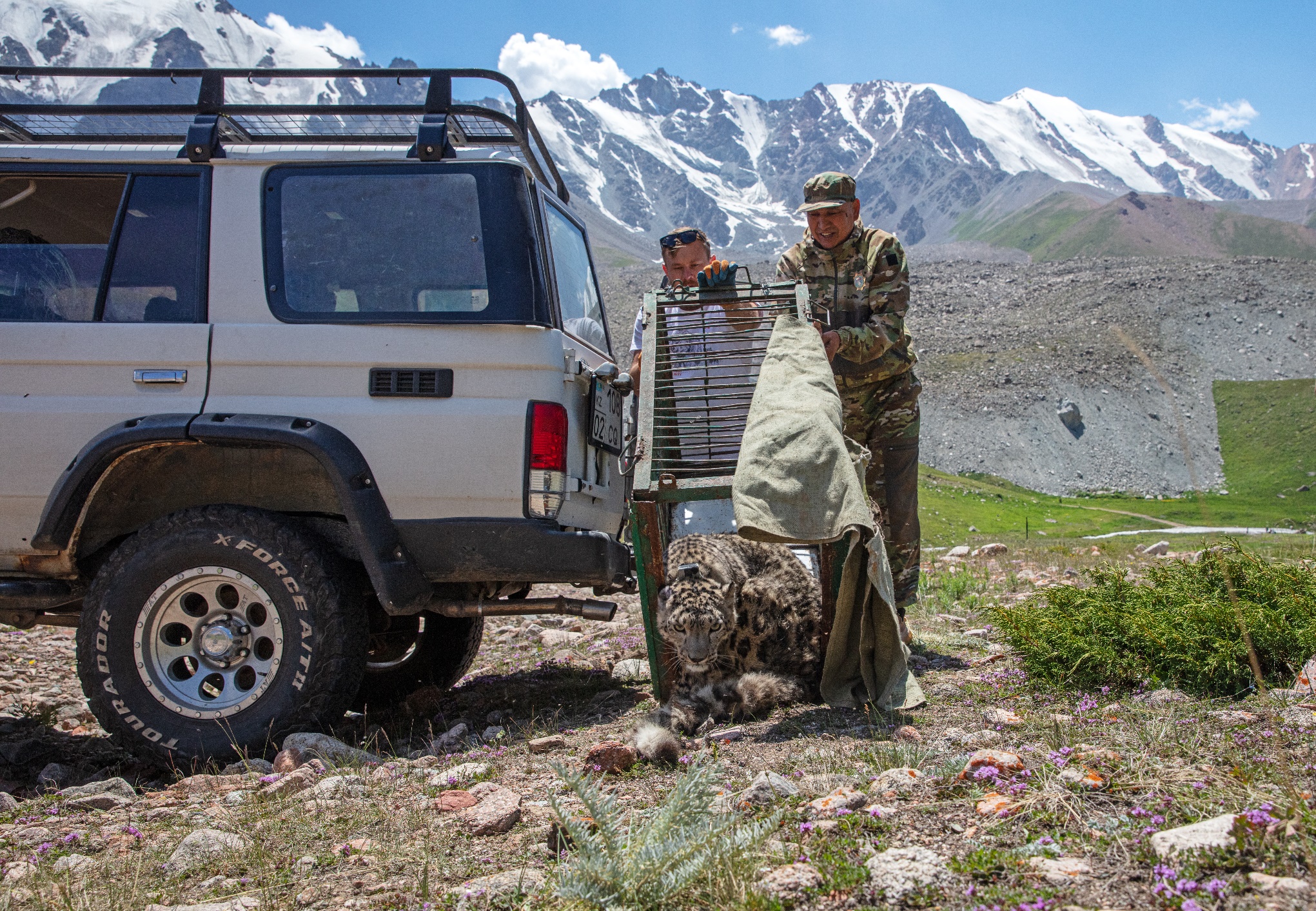 In 2023, for the first time in Kazakhstan, the rehabilitation and translocation of the conflict snow leopard was successfully carried out, with the individual later successfully adapting to new habitat environment.
Transboundary conservation
Project name: Enhancing Transboundary Conservation Efforts Between Ile-Alatau (Kazakhstan) and Chon Kemin (Kyrgyzstan) – 2023-2024
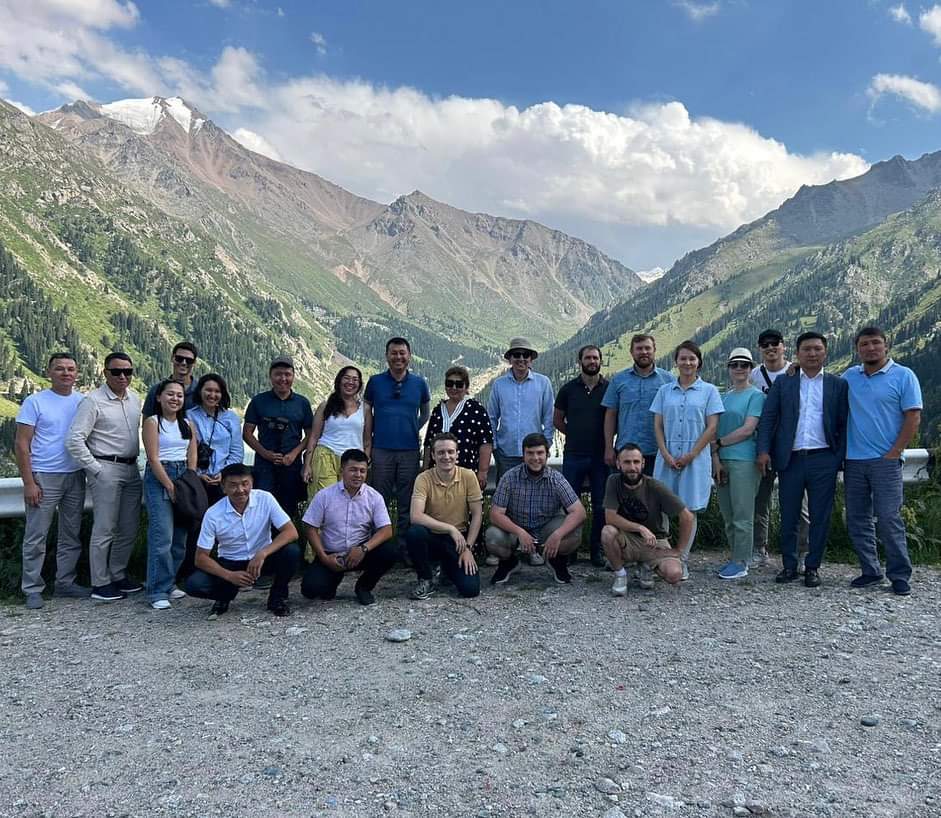 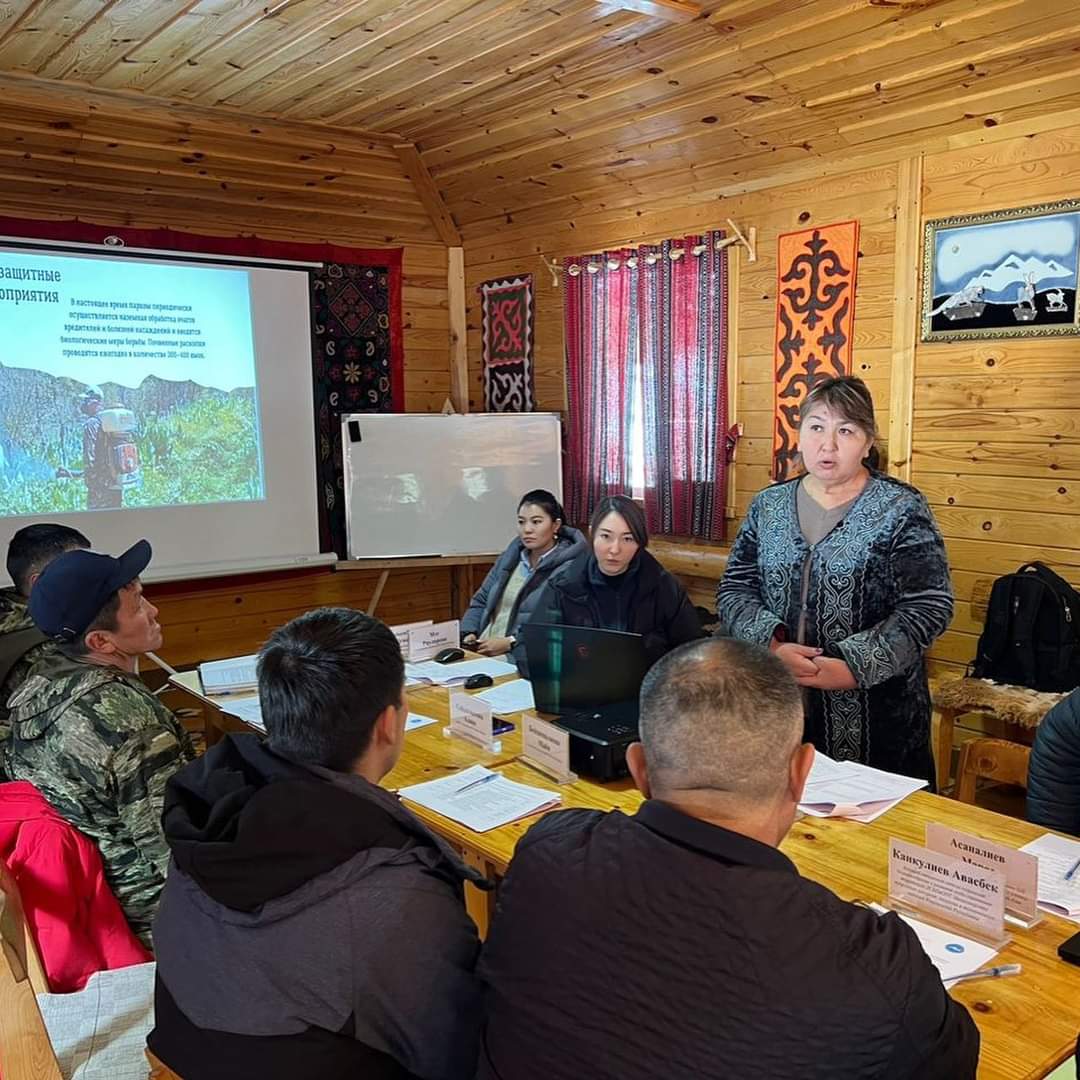 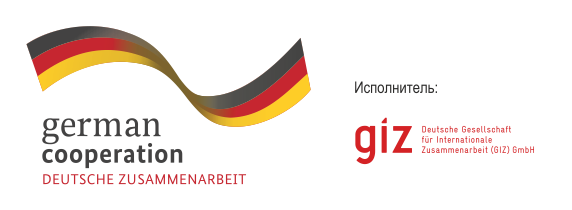 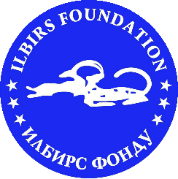 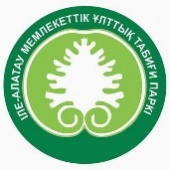 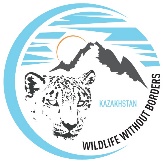 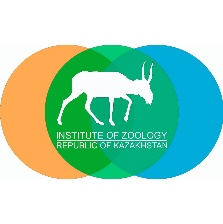 Mitigating climate change for wildlife
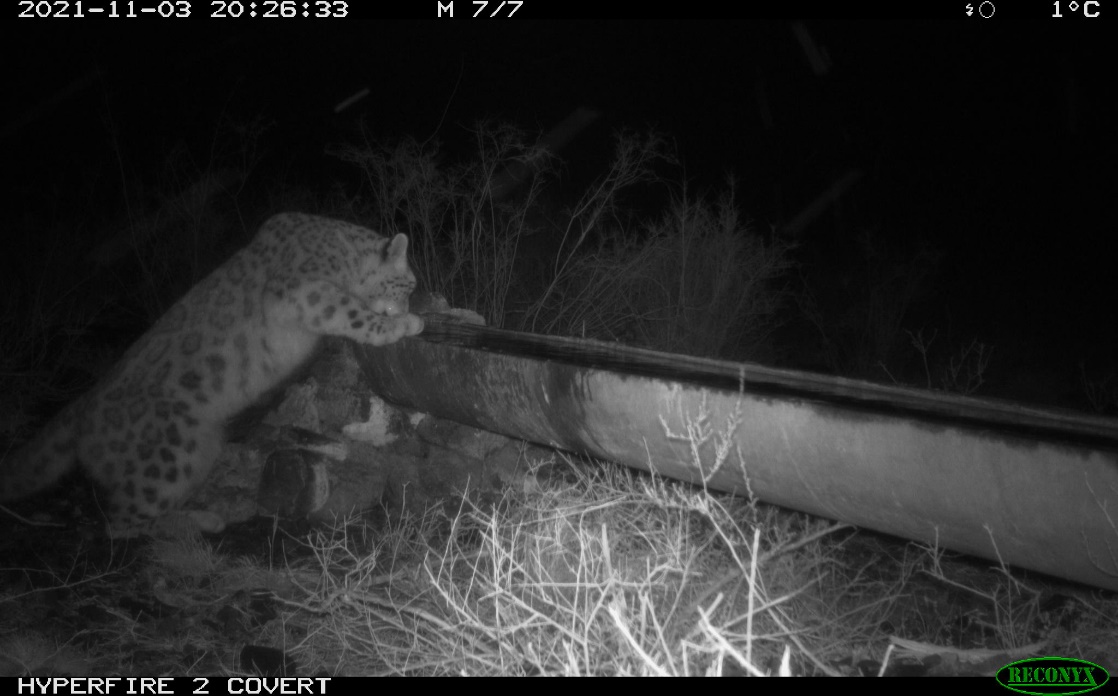 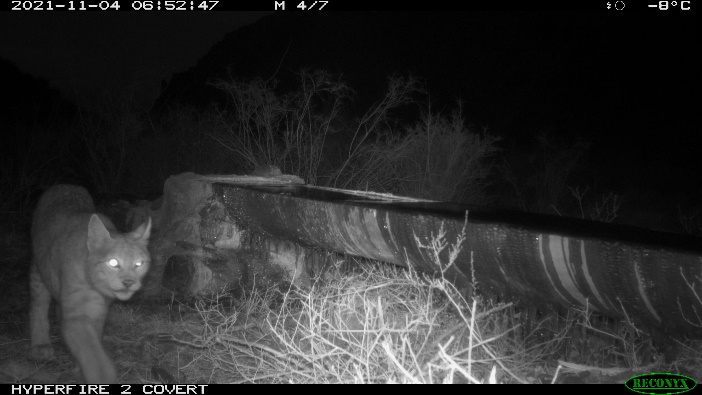 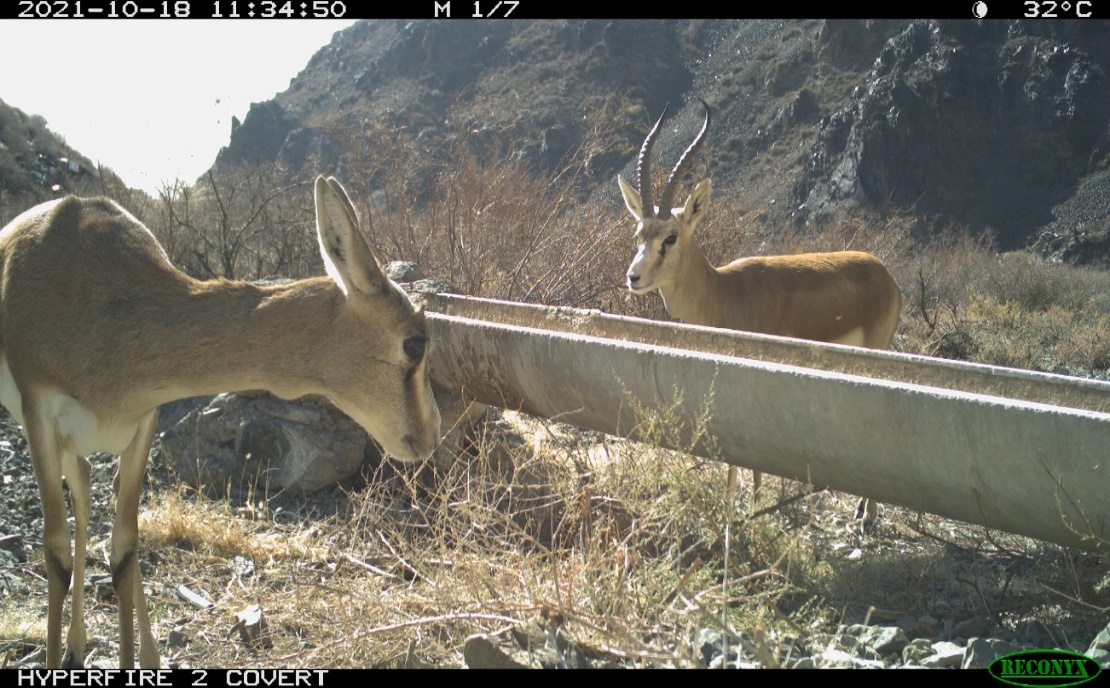 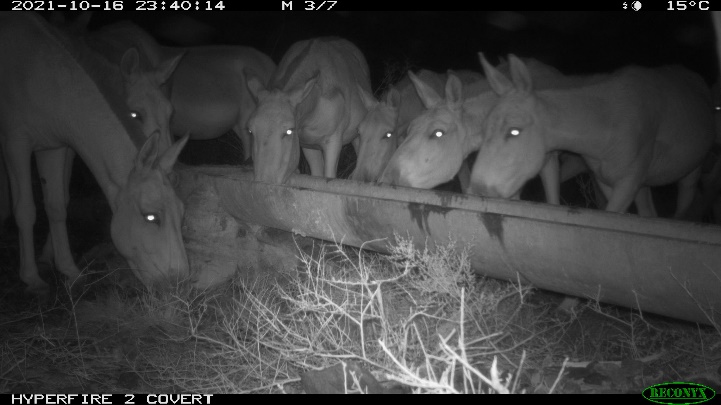 Mitigating climate change for wildlife
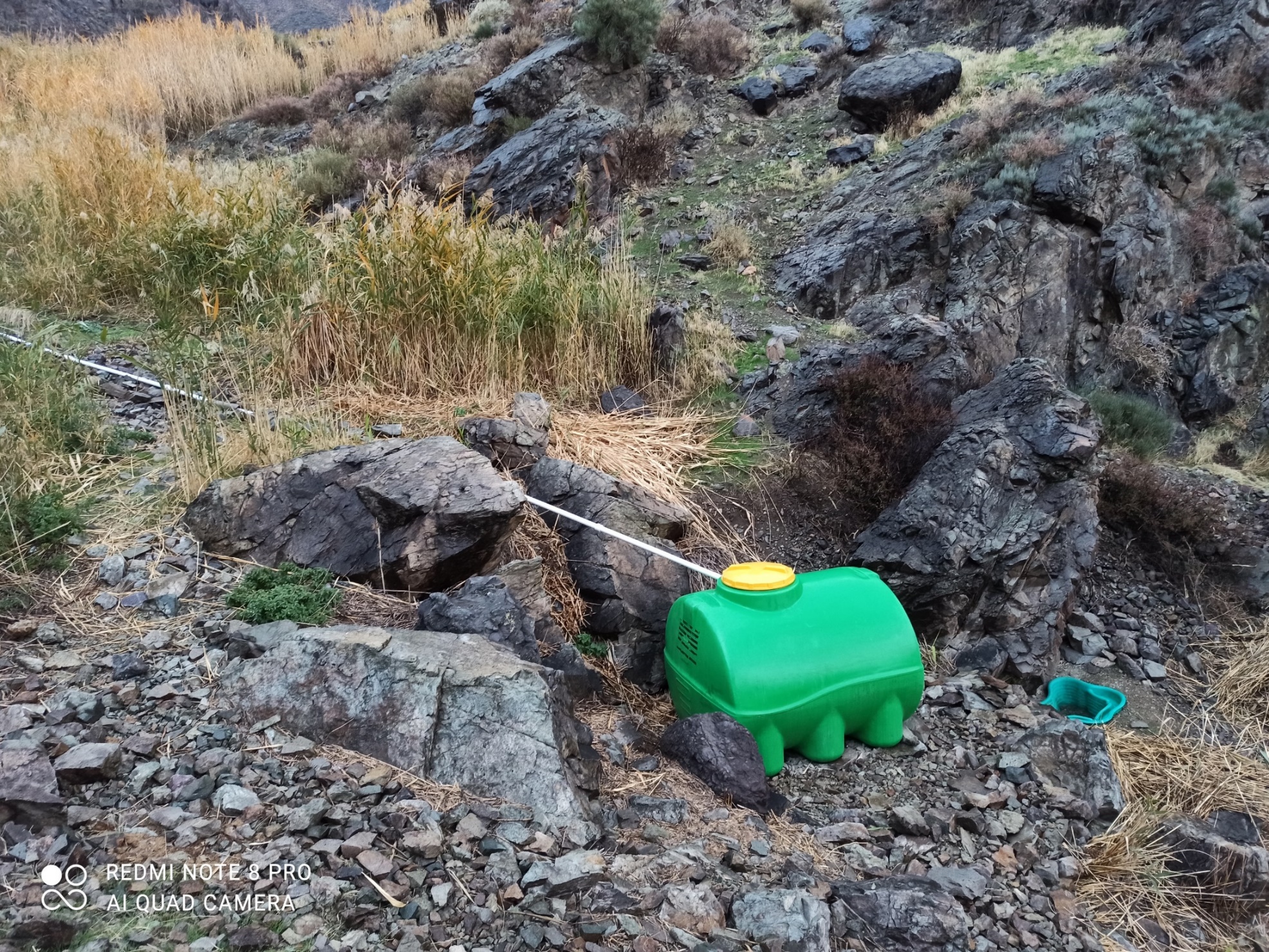 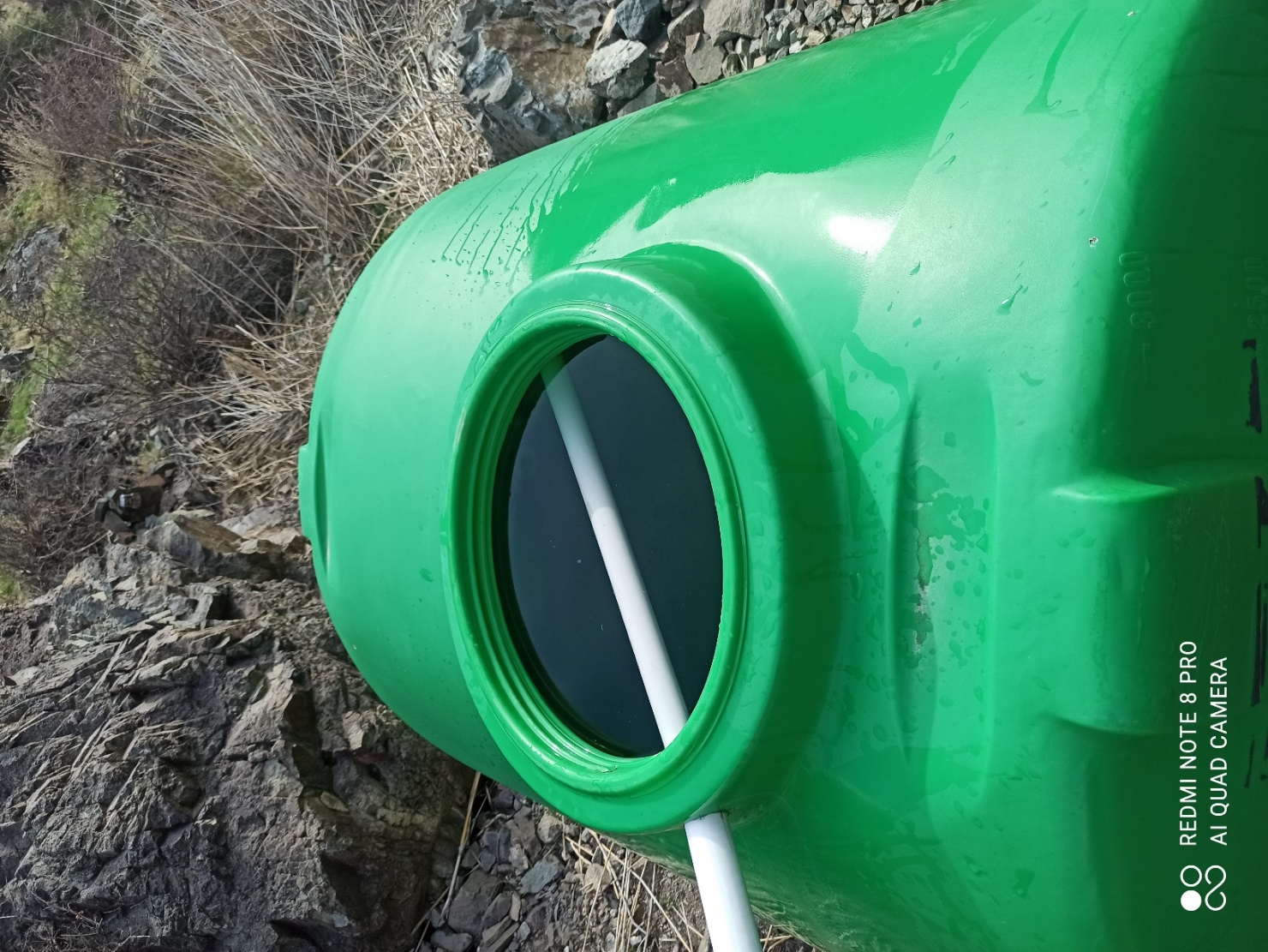 Mitigating climate change for wildlife
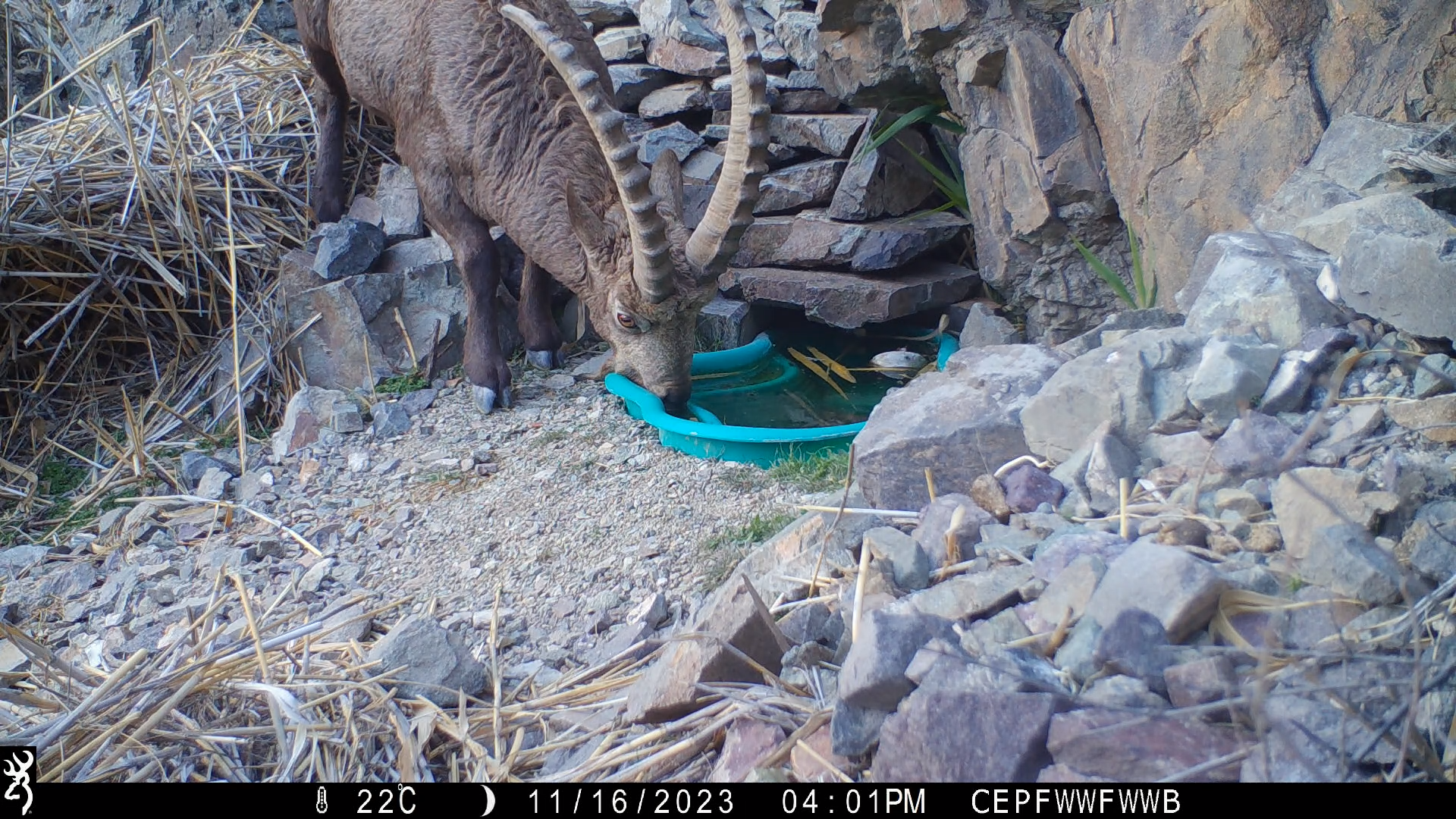 Mitigating climate change for wildlife
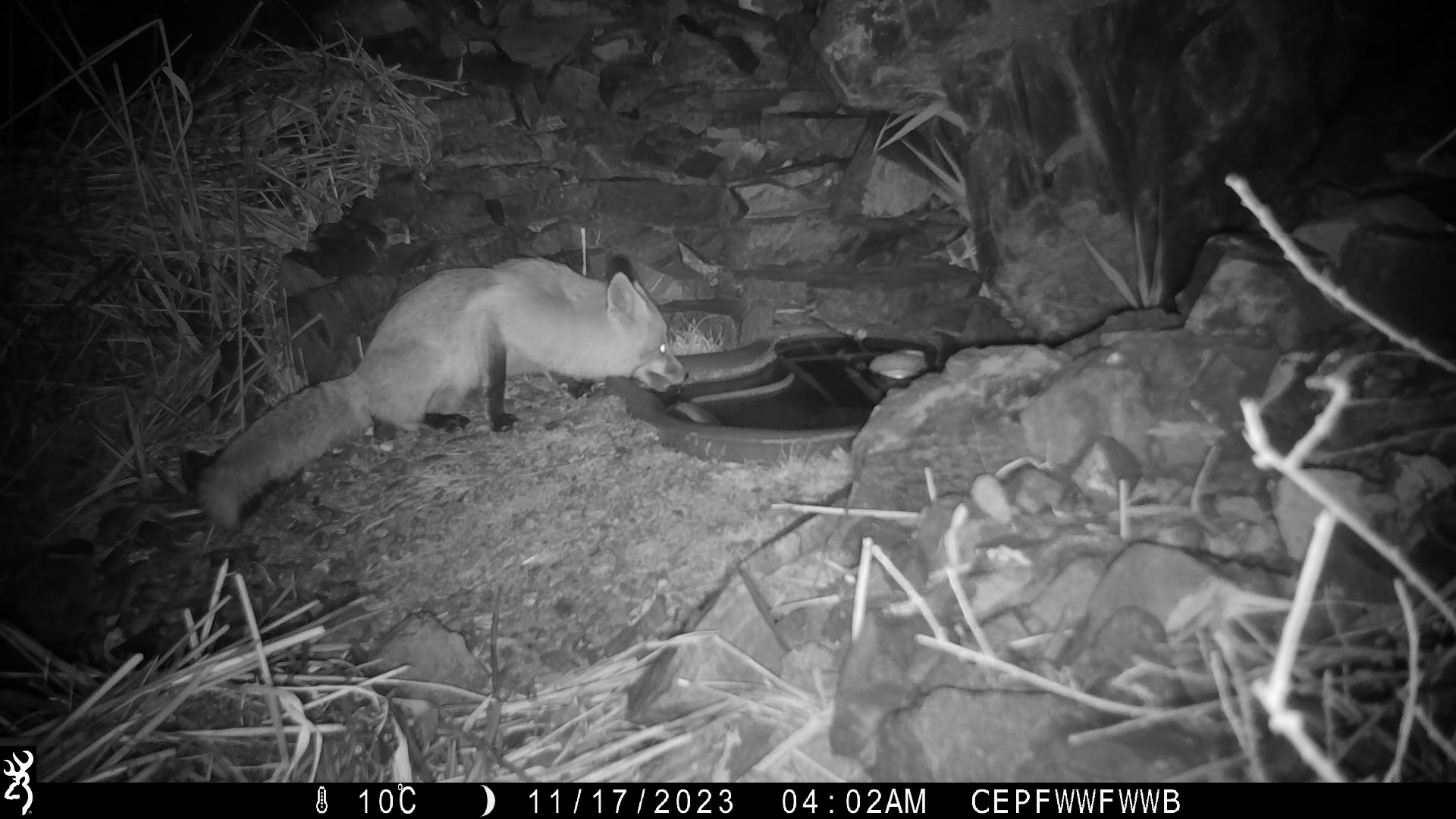 Mitigating climate change for wildlife
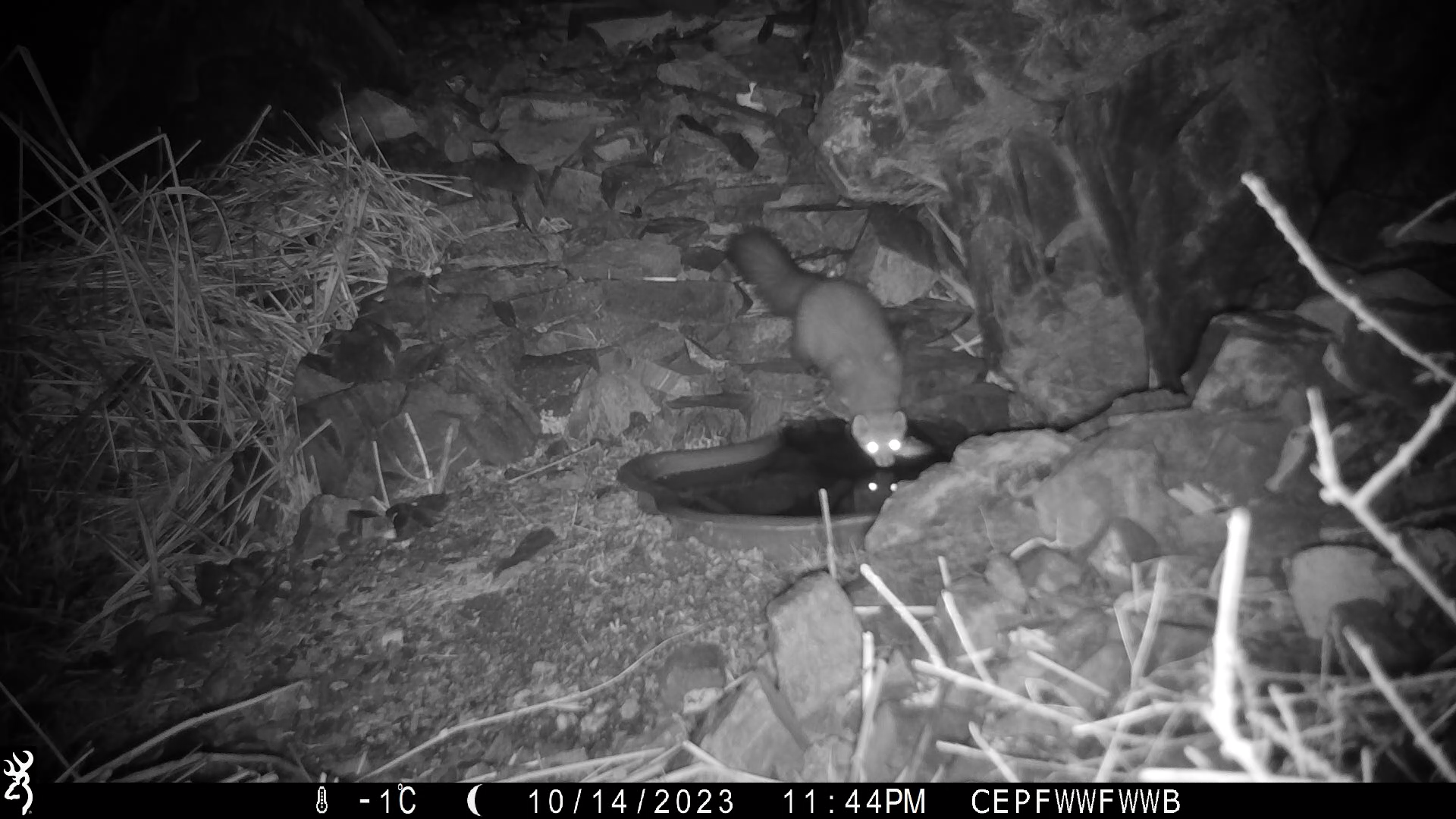 Mitigating climate change for wildlife
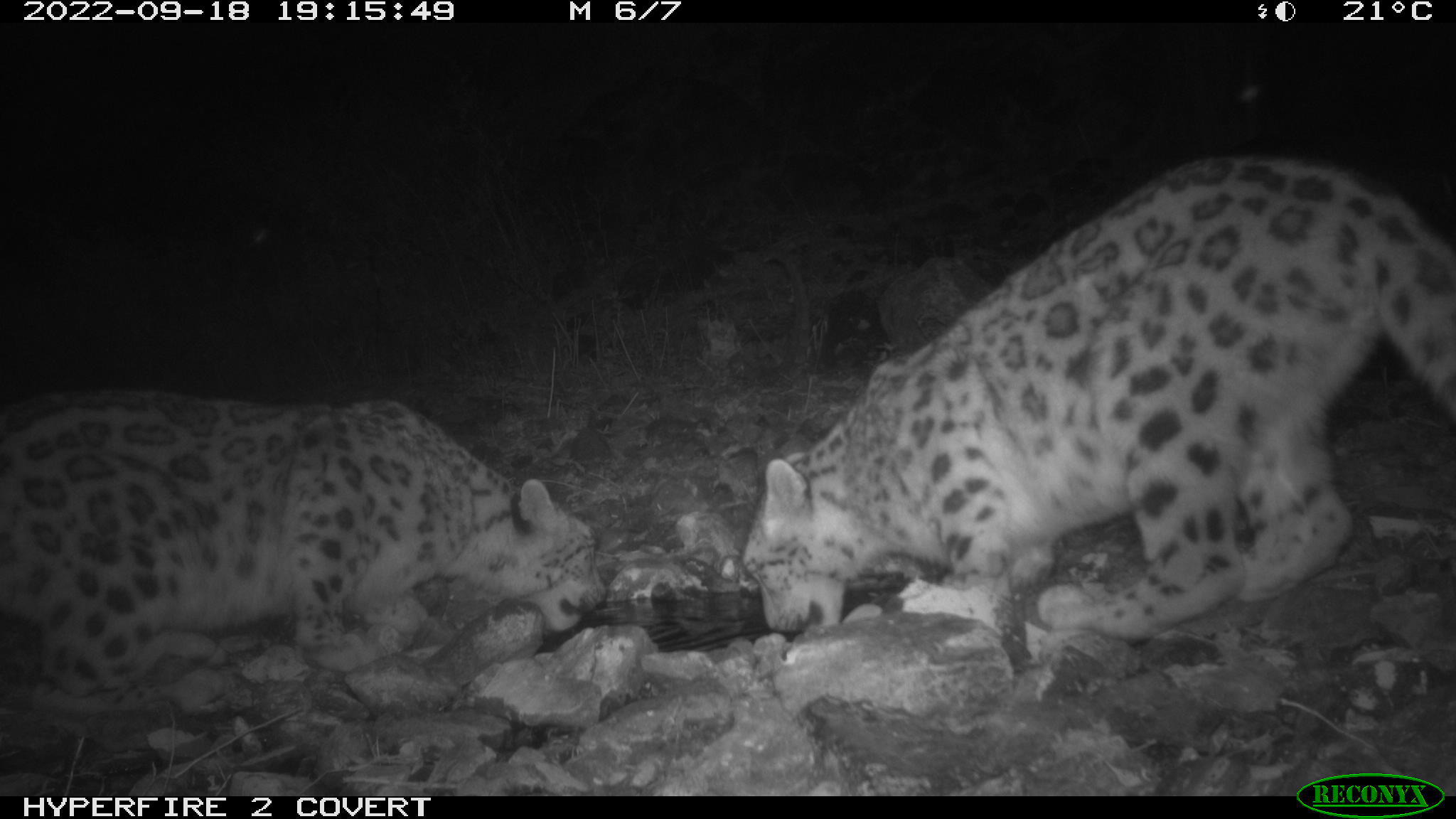 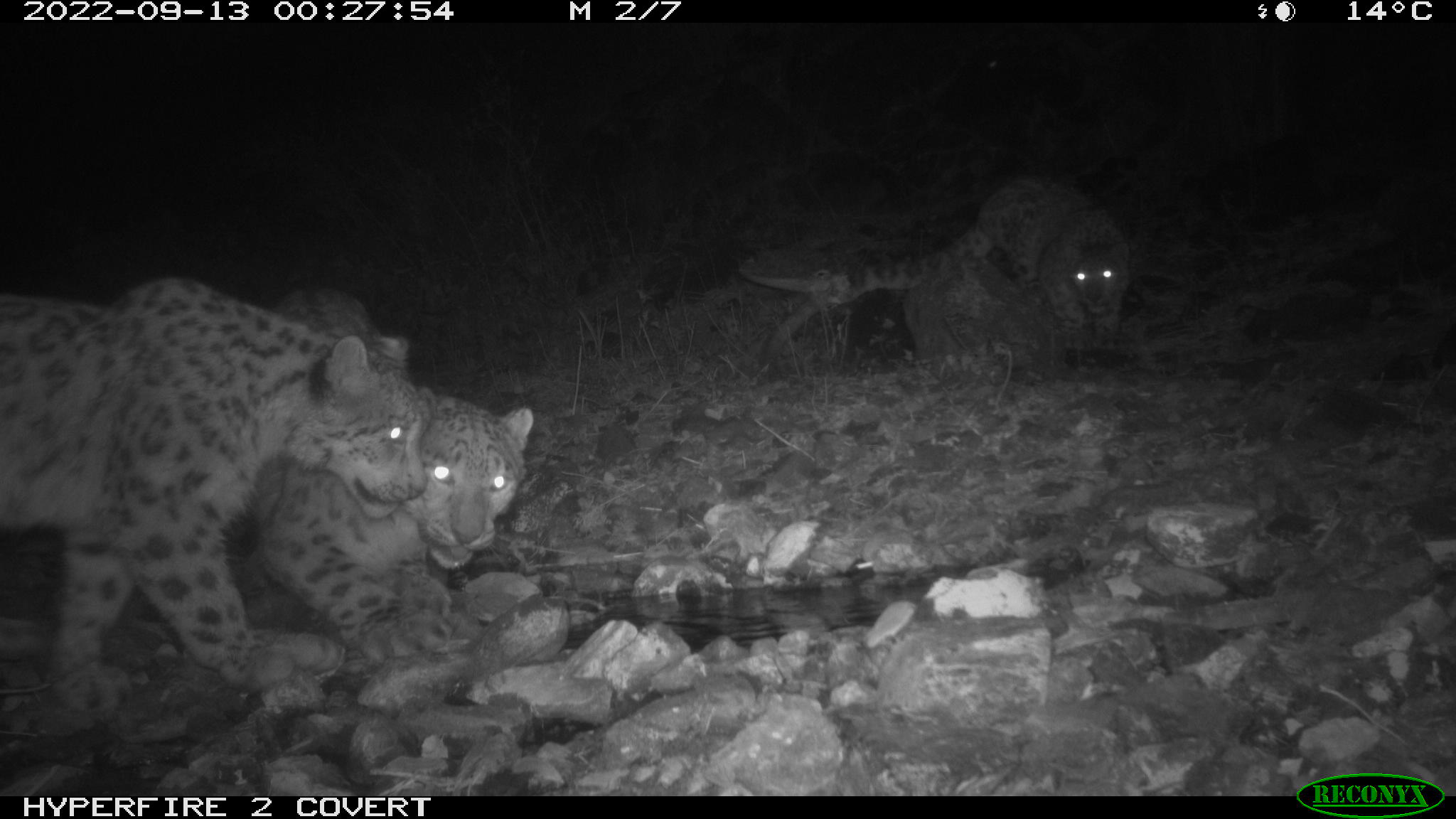 Conservation of snow leopard landscapes
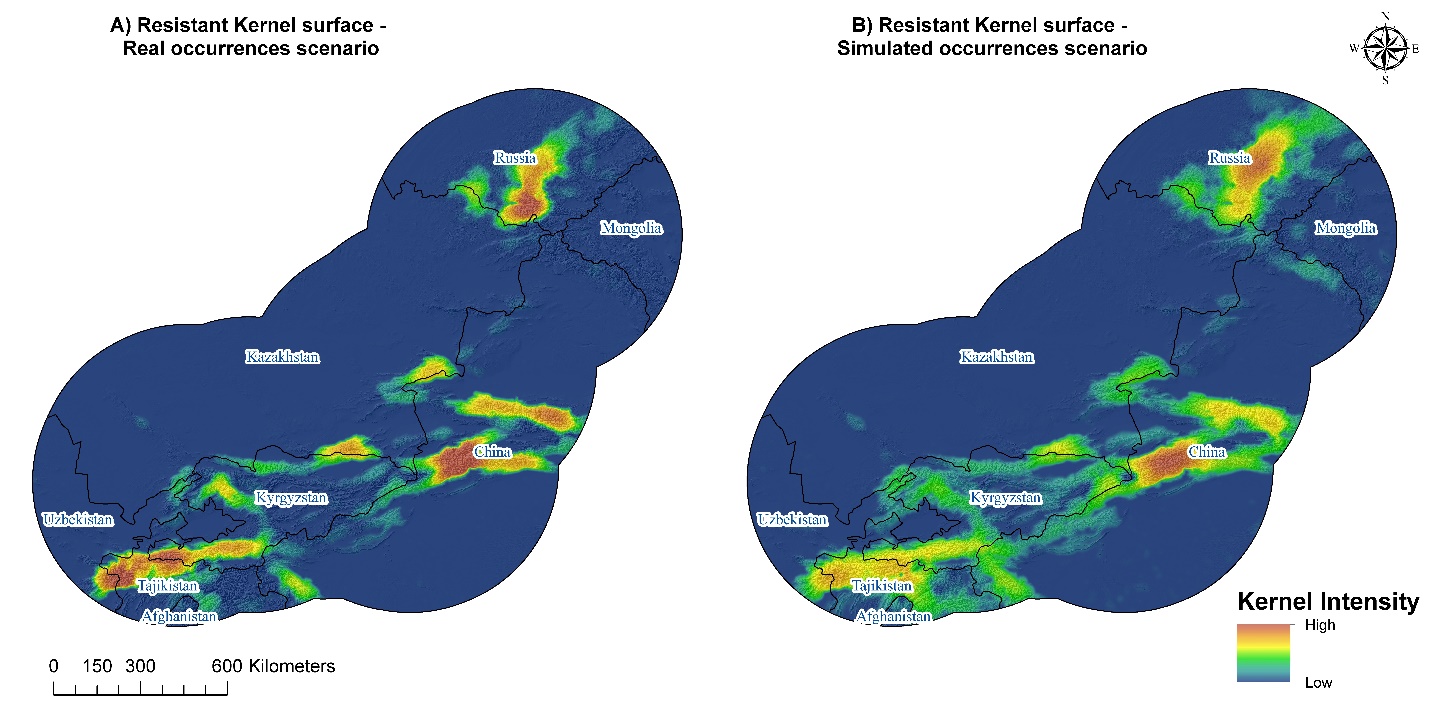 Distribution modelling
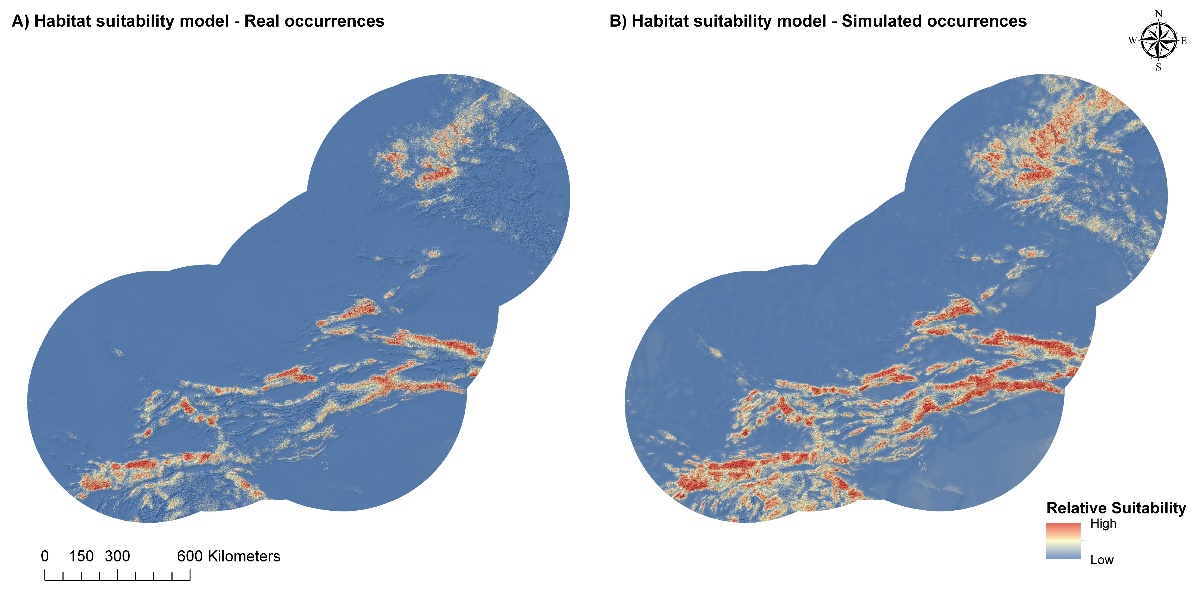 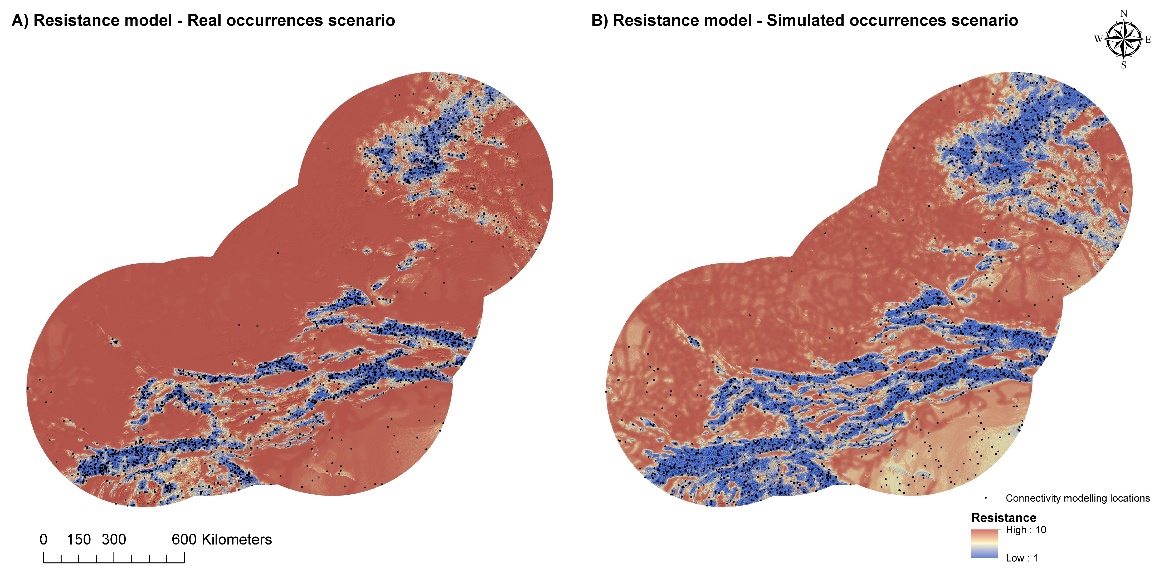 Conservation of snow leopard landscapes
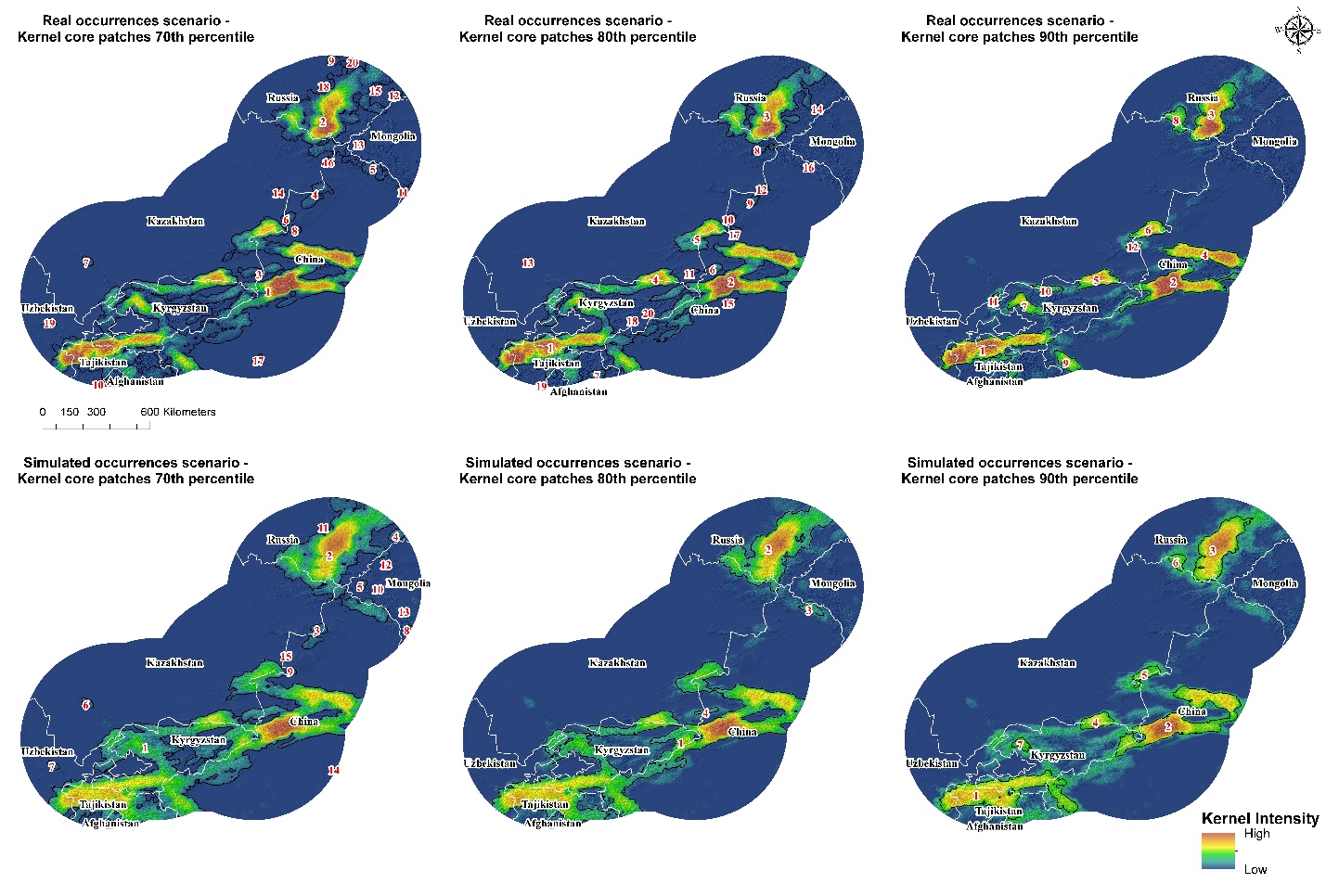 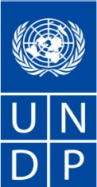 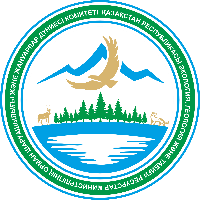 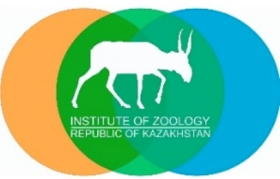 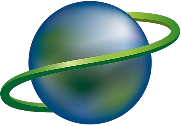 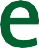 THANK YOU 
for your 
attention